Abarth Paint Shop
In the Abarth paint shop cars can be :

	grey
	red	
	white
	yellow
	blue … or
	black
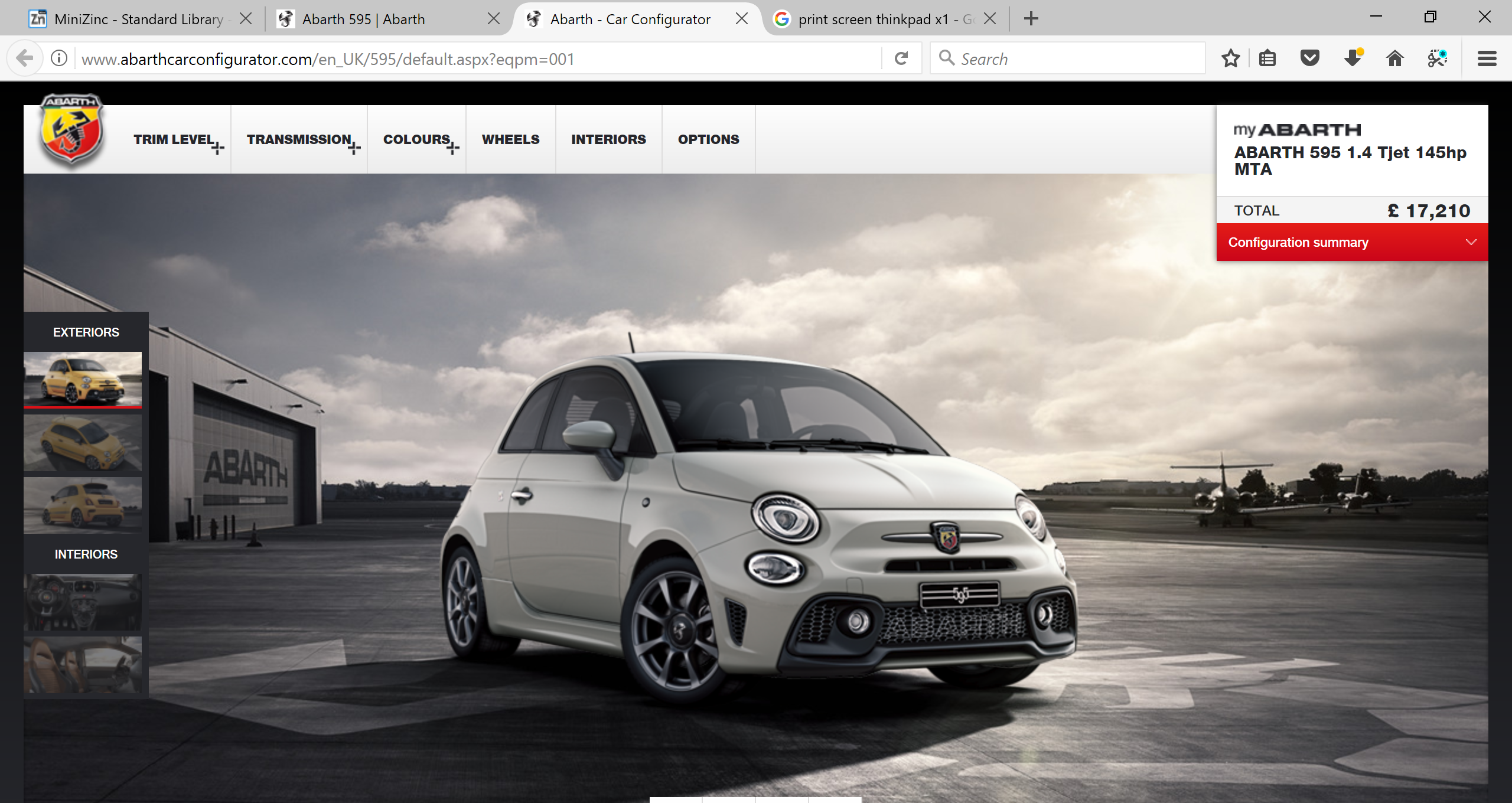 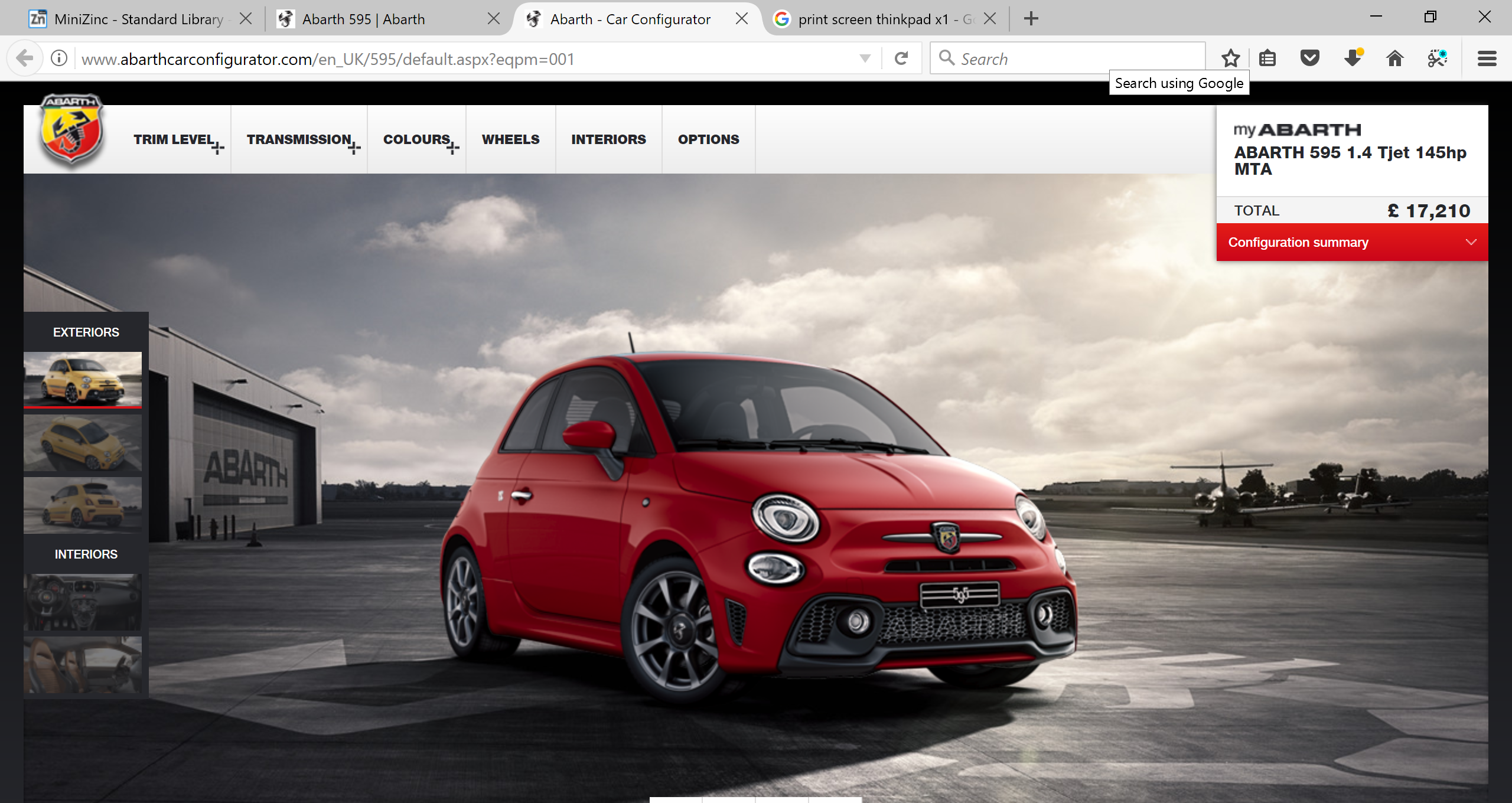 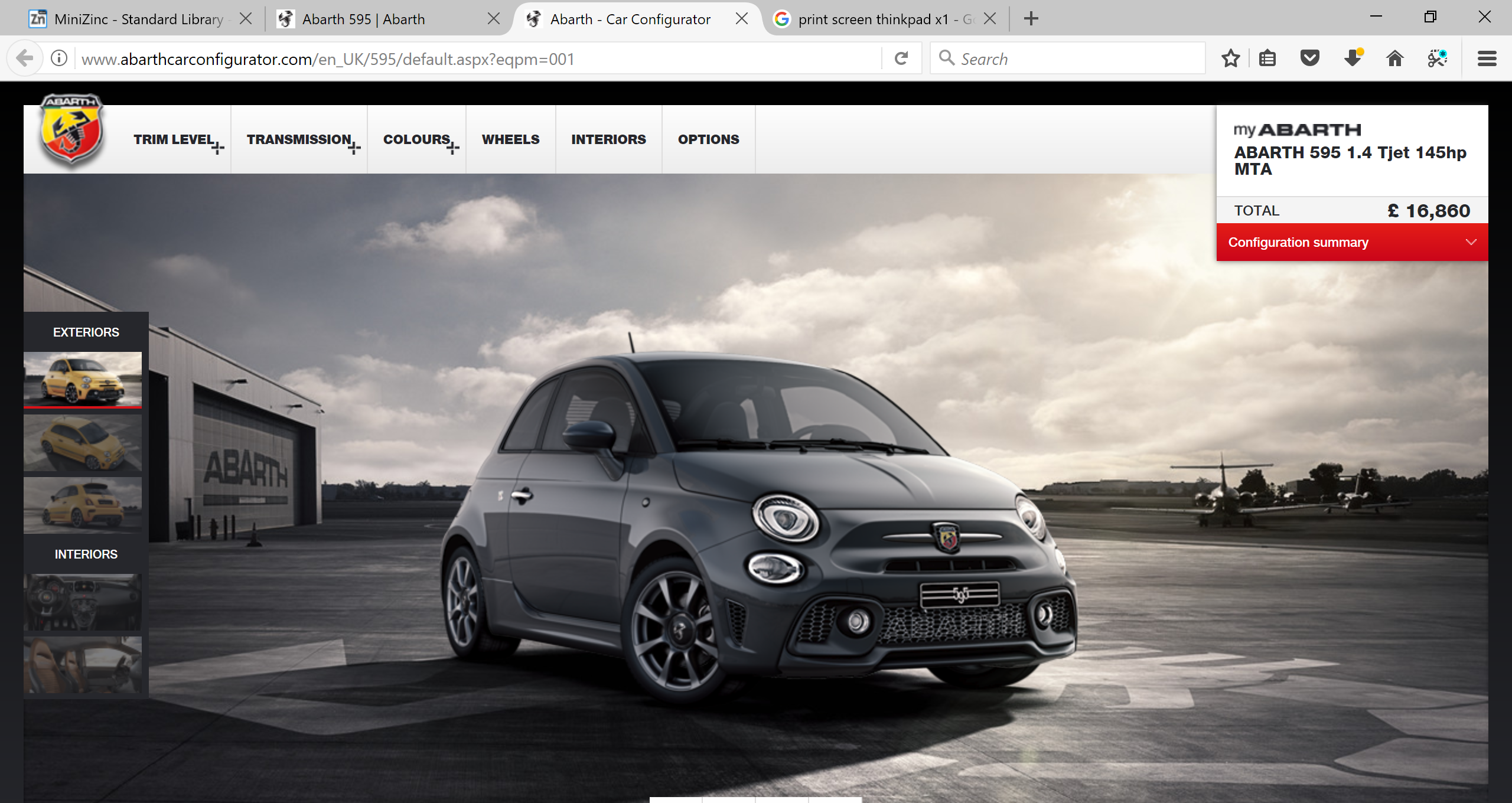 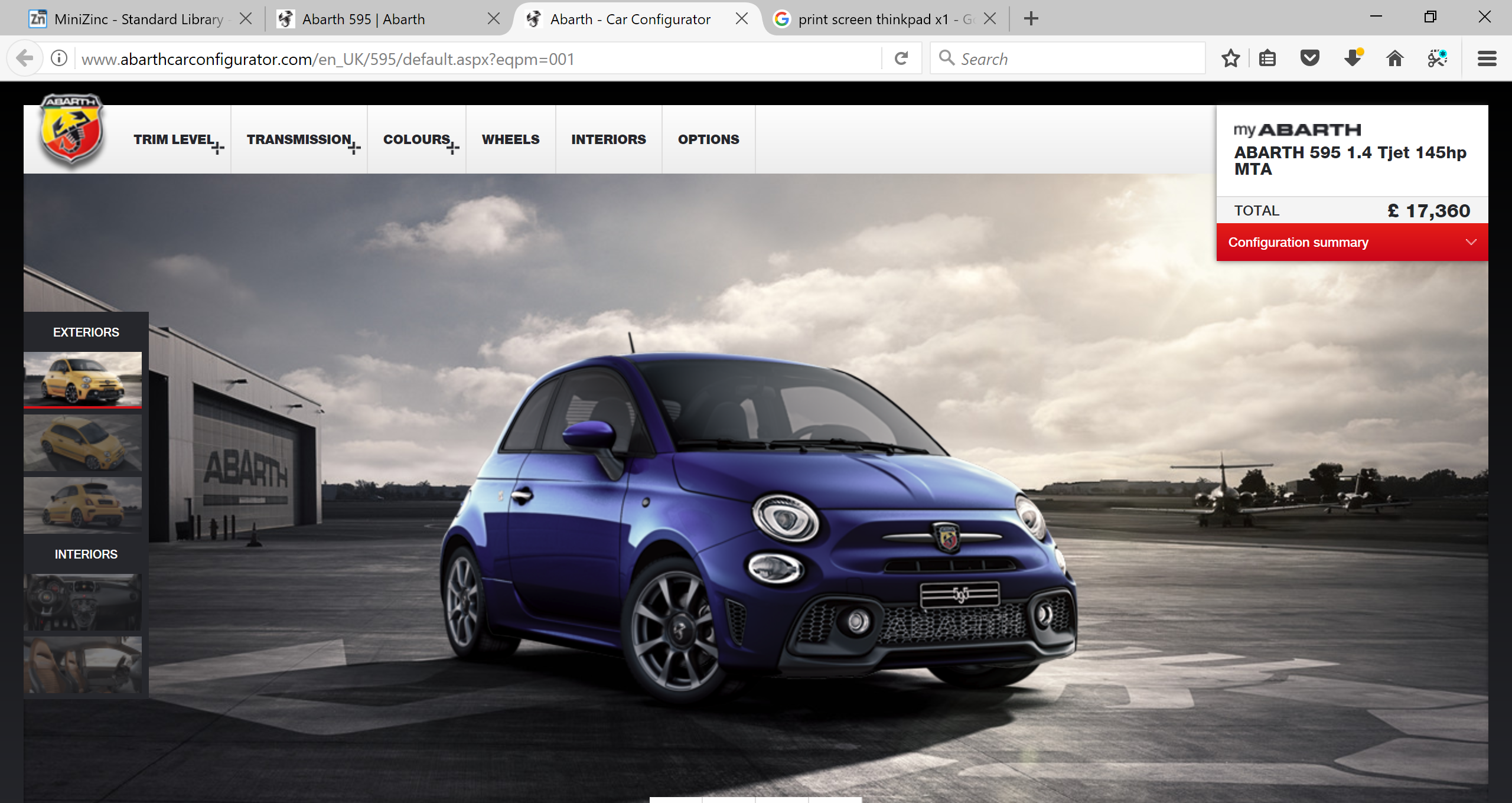 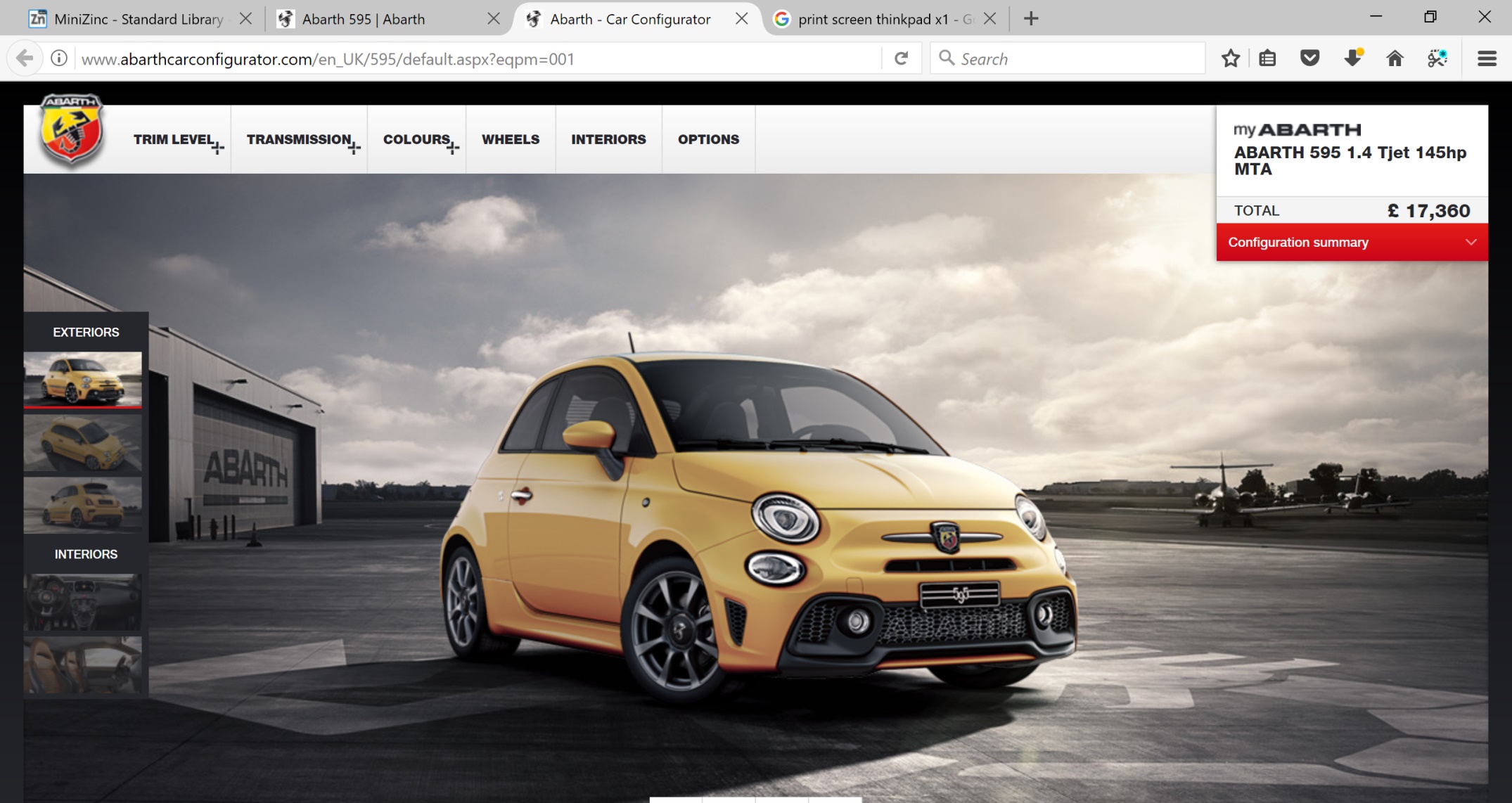 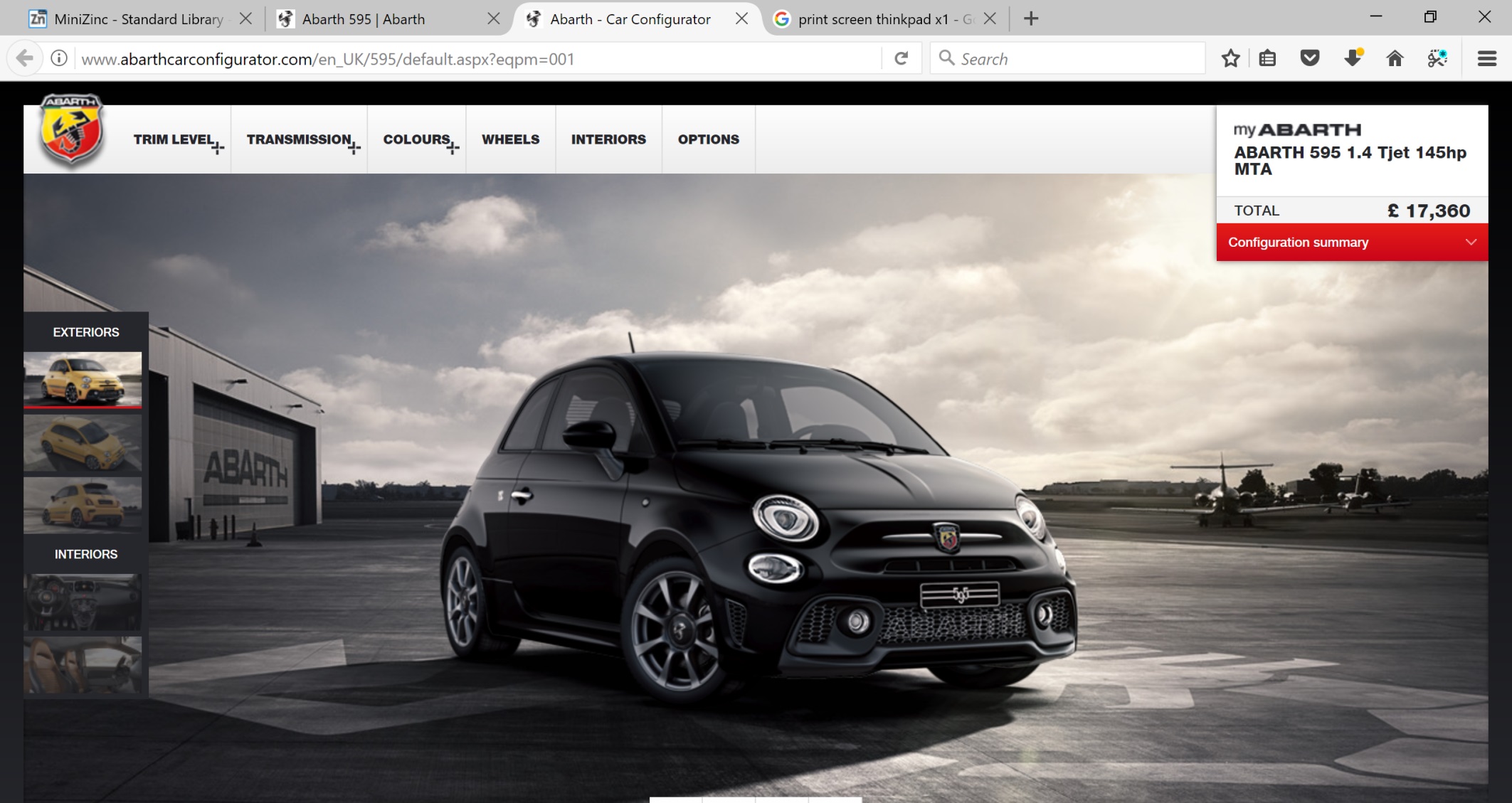 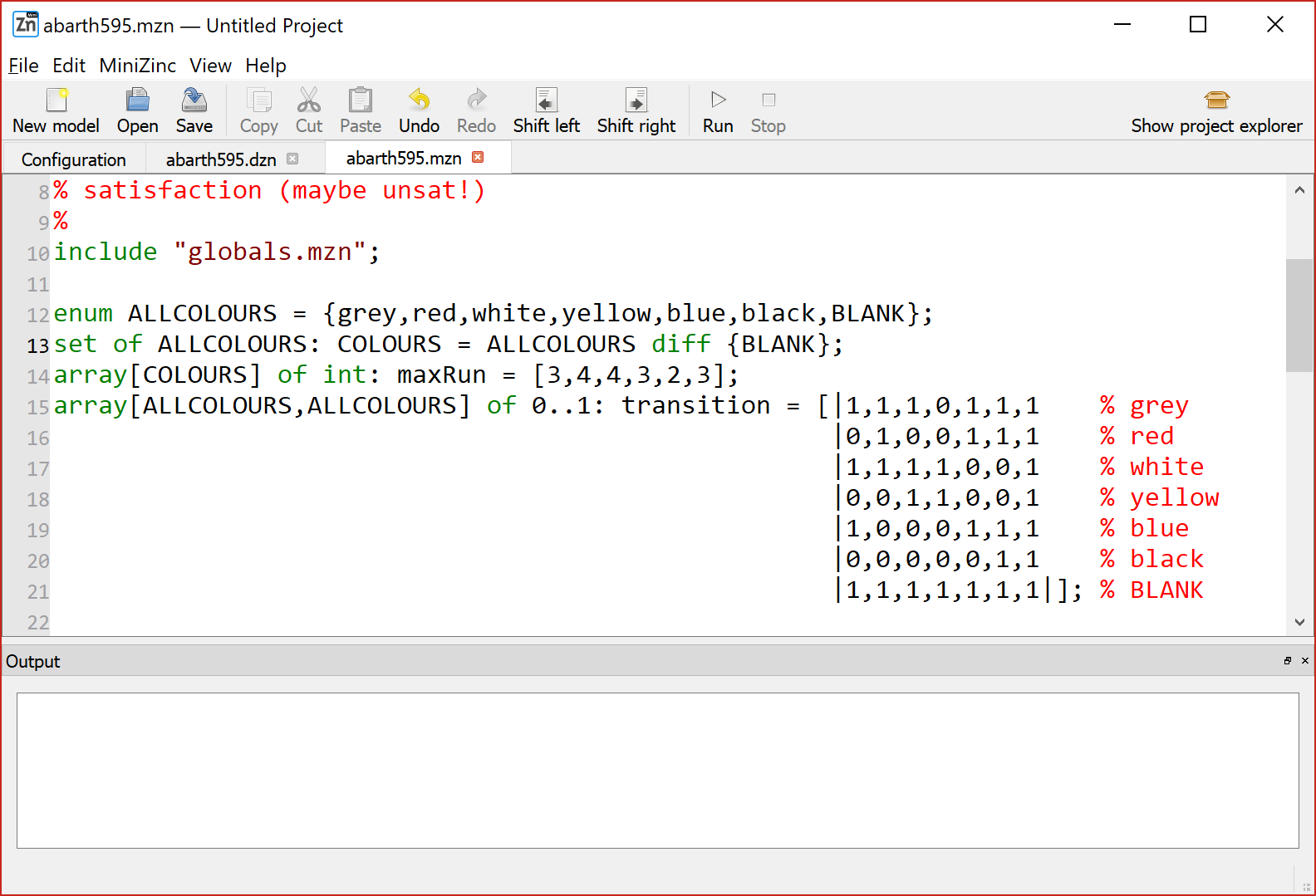 When painting cars …
3 grey cars can be painted one after the other
4 red can be painted one after the other
4 white can be painted one after the other
3 yellow one after the other
2 blue one after the other
3 black one after the other
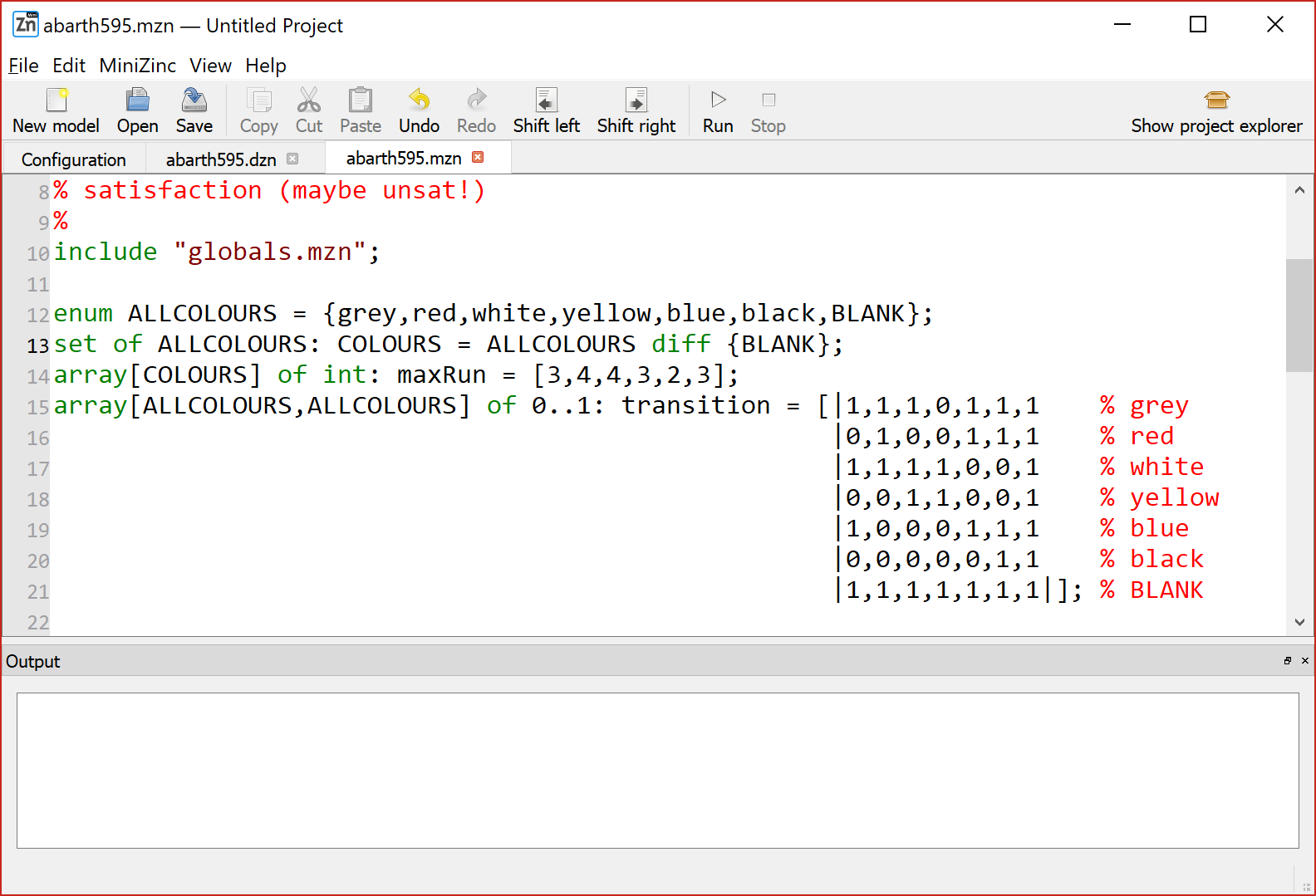 When changing colours …
After grey we can paint grey, red, white, blue, black or BLANK
After red we can paint red, blue, black or BLANK
After white we can paint white, grey, red, yellow or BLANK
After yellow we can paint yellow, white or BLANK
After blue we can paint blue, black or BLANK
After black we can paint black or BLANK
After BLANK we have clean paint guns and can paint any colour
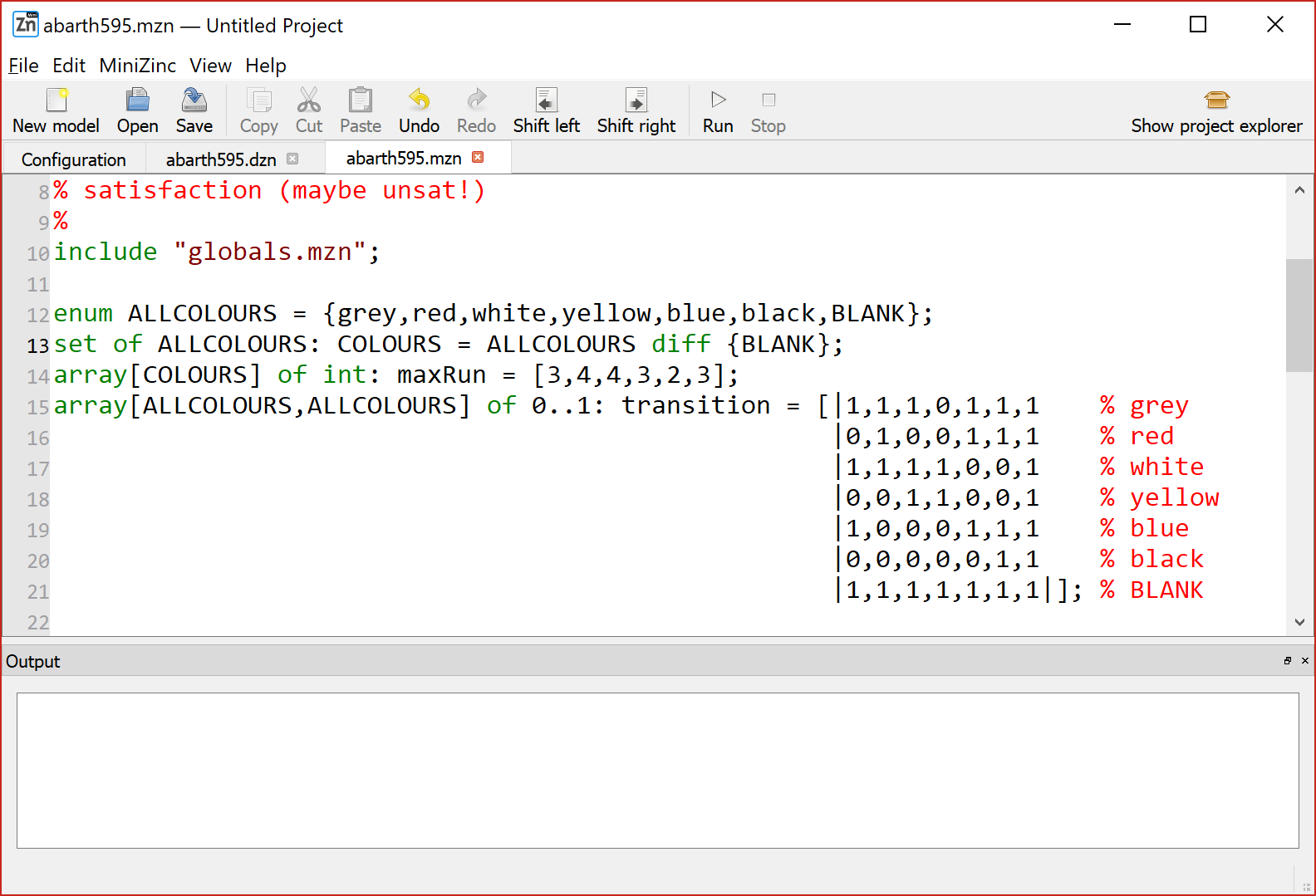 Demand …
We have a demand for cars of these colours
and an allowed time to paint them  …
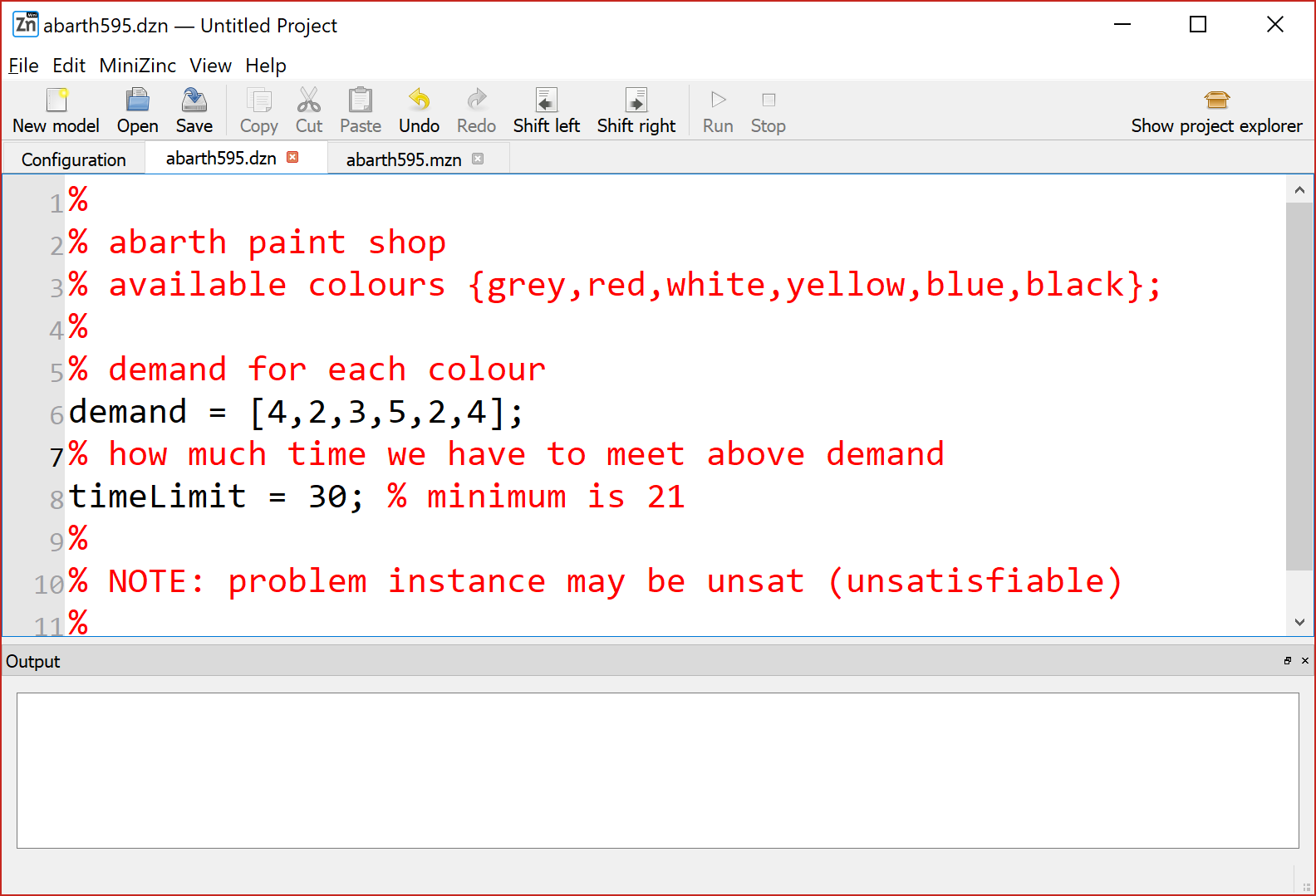 Decision variables …
Given a time line, at each time slot, what colour of car will we paint?
Decision variables …
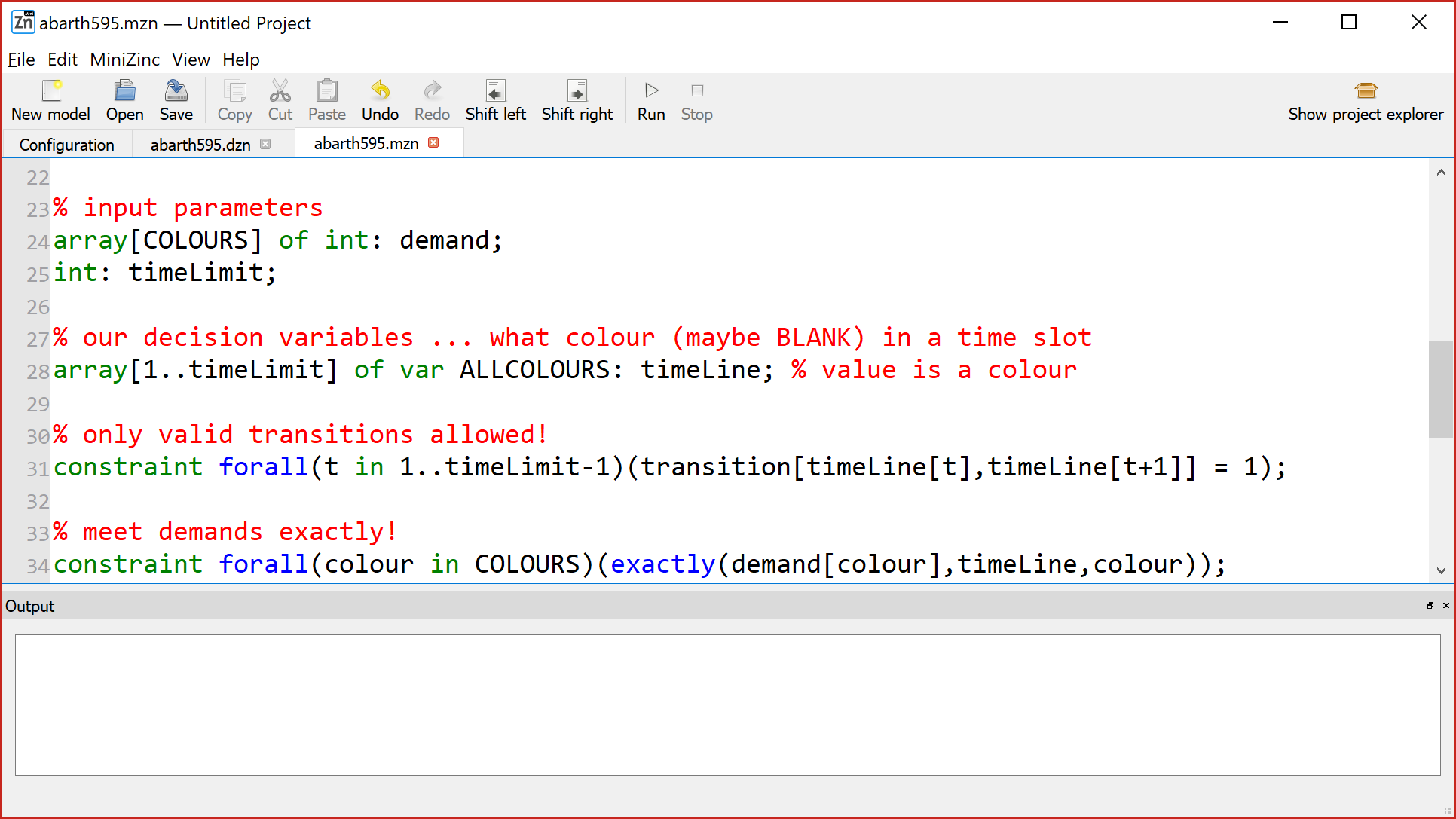 Decision variables …
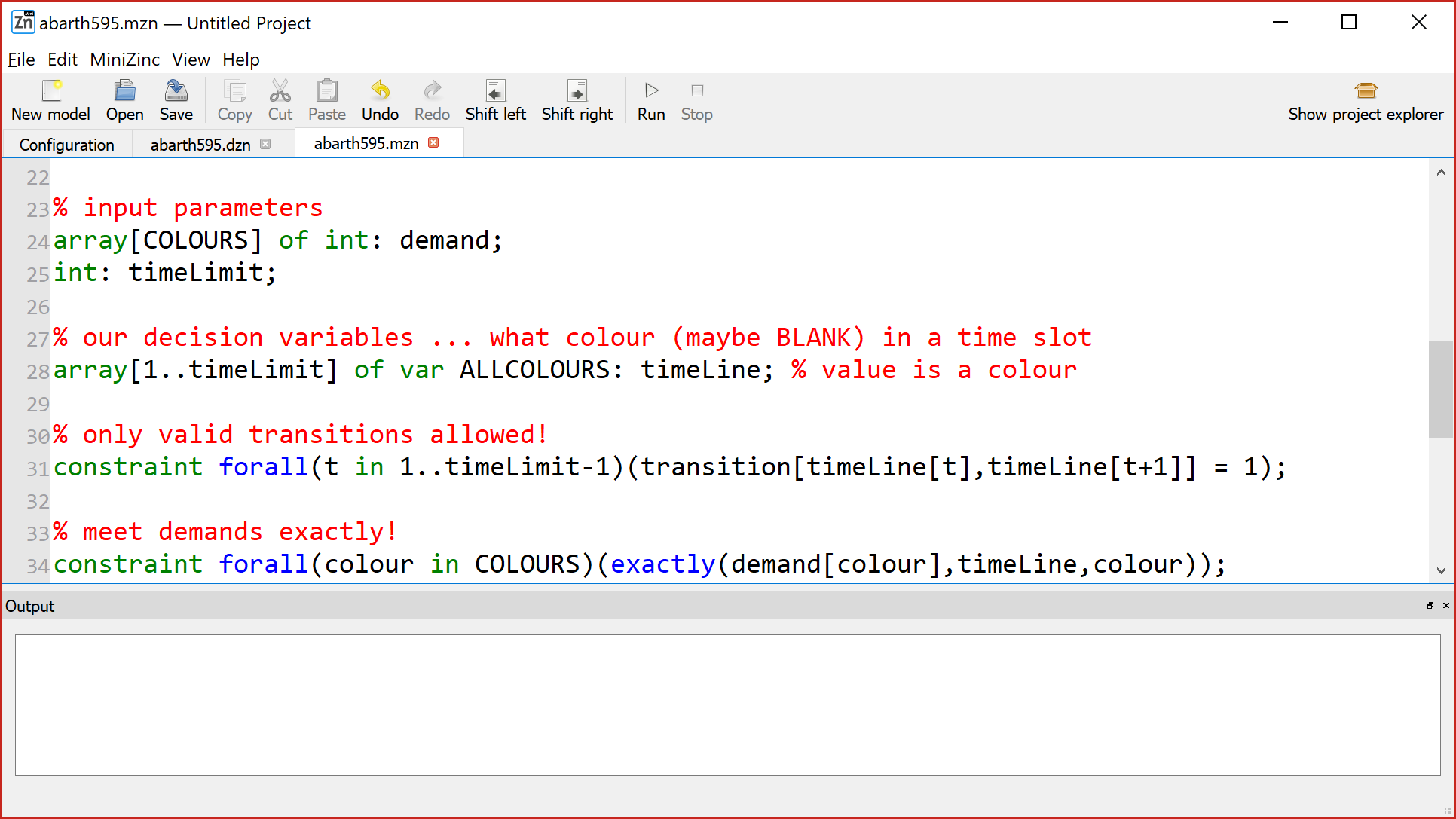 timeLine[t] = colour <-> a car of that colour is painted at time t
Colour transitions must be valid …
When we change colours , transitions, they must be valid
Colour transitions must be valid …
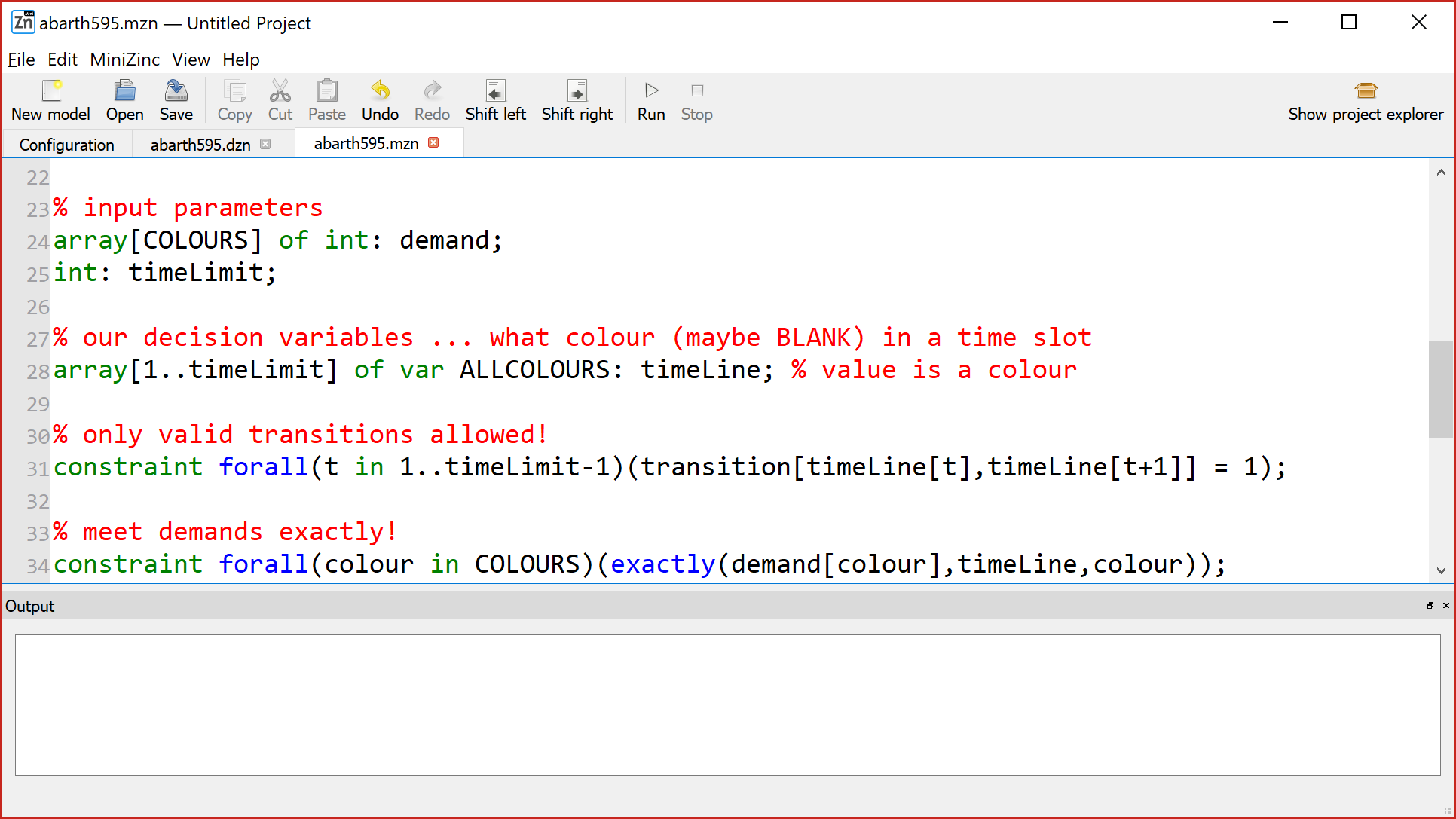 Colour transitions must be valid …
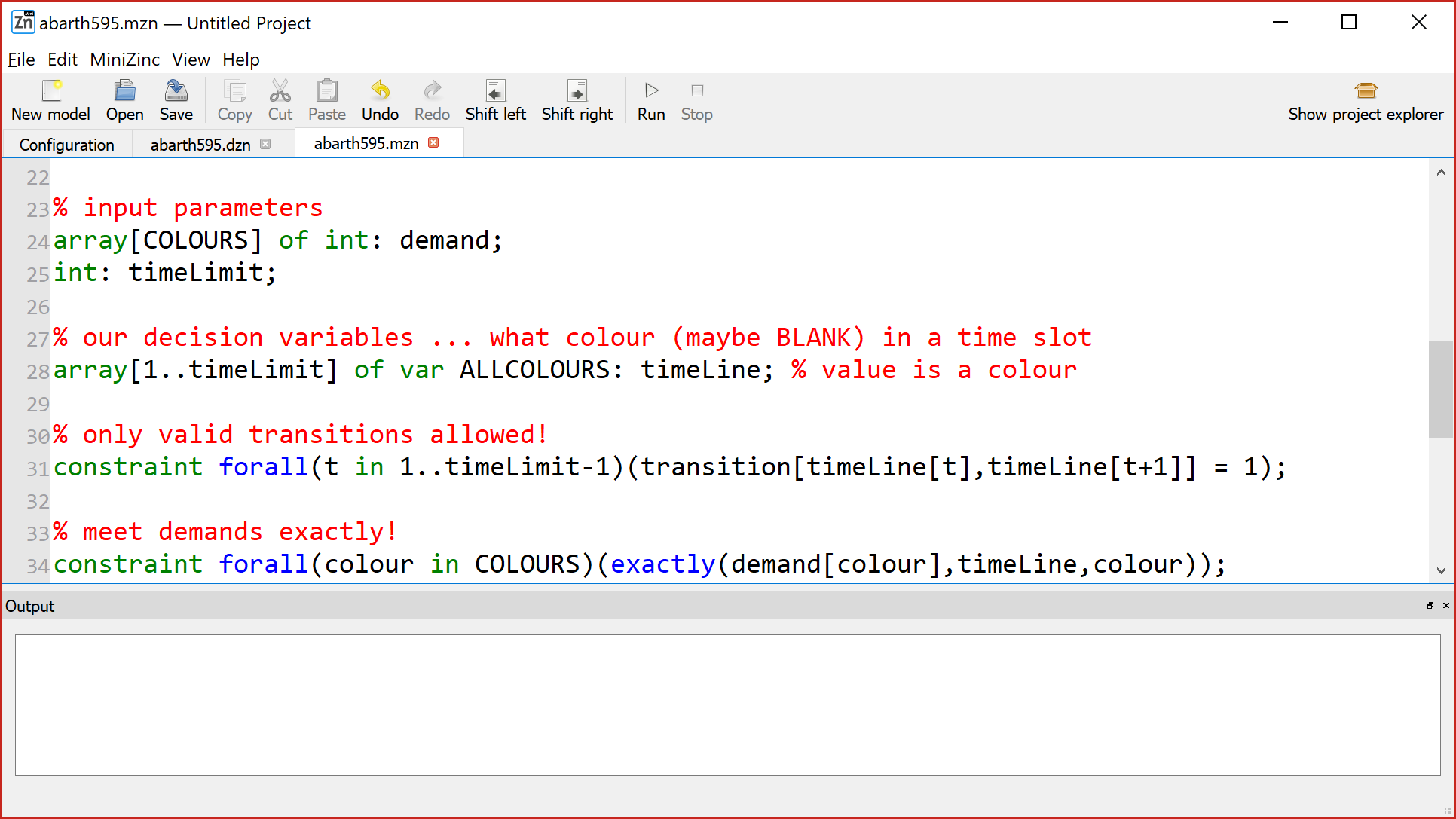 Using constrained integer variable as array index!
Colour transitions must be valid …
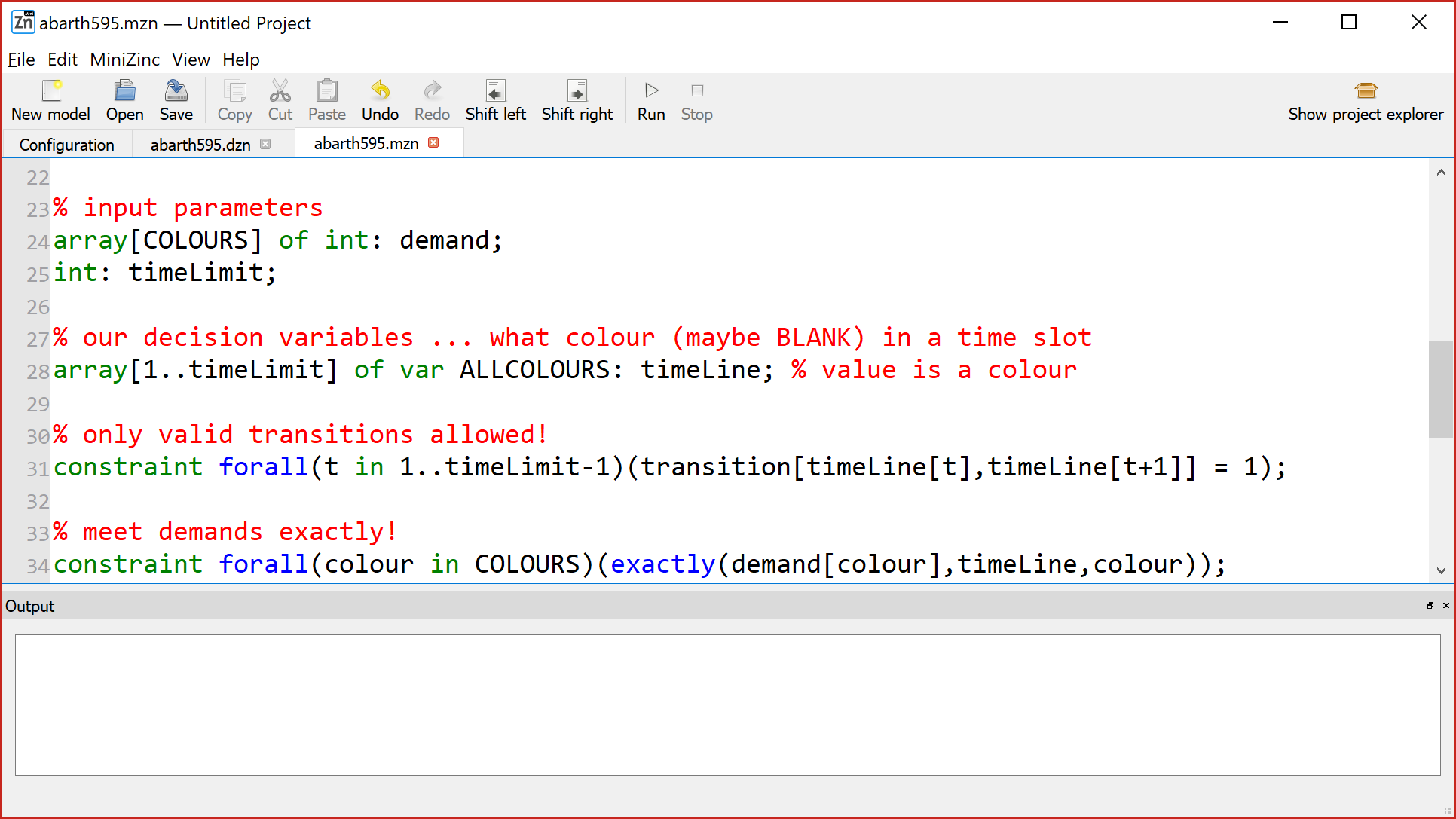 These are colours!
Using constrained integer variable as array index!
Demand for each colour must be met, exactly !!!!
Meet demand exactly …
Demand for each colour must be met, exactly !!!!
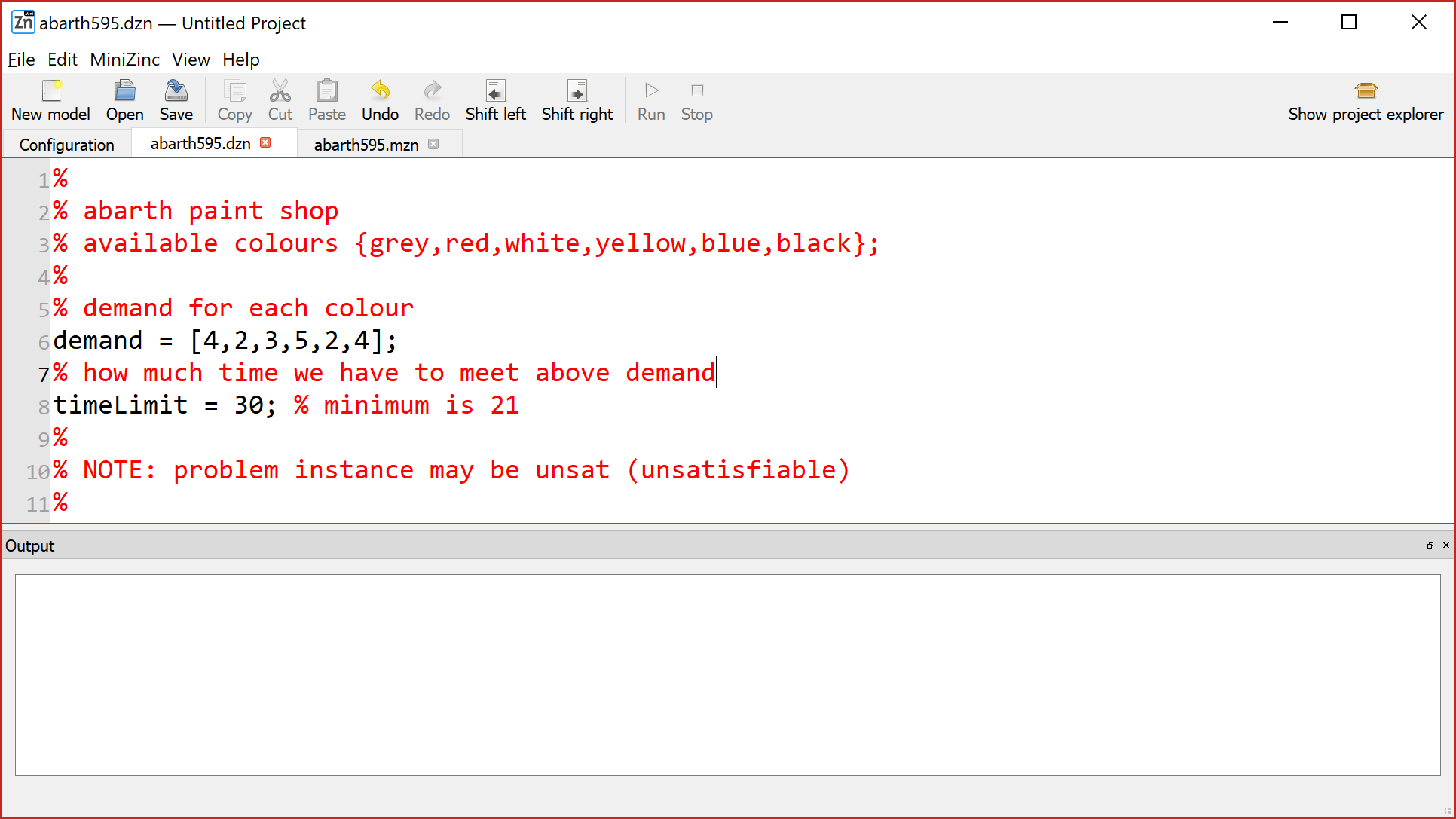 Demand for each colour must be met, exactly !!!!
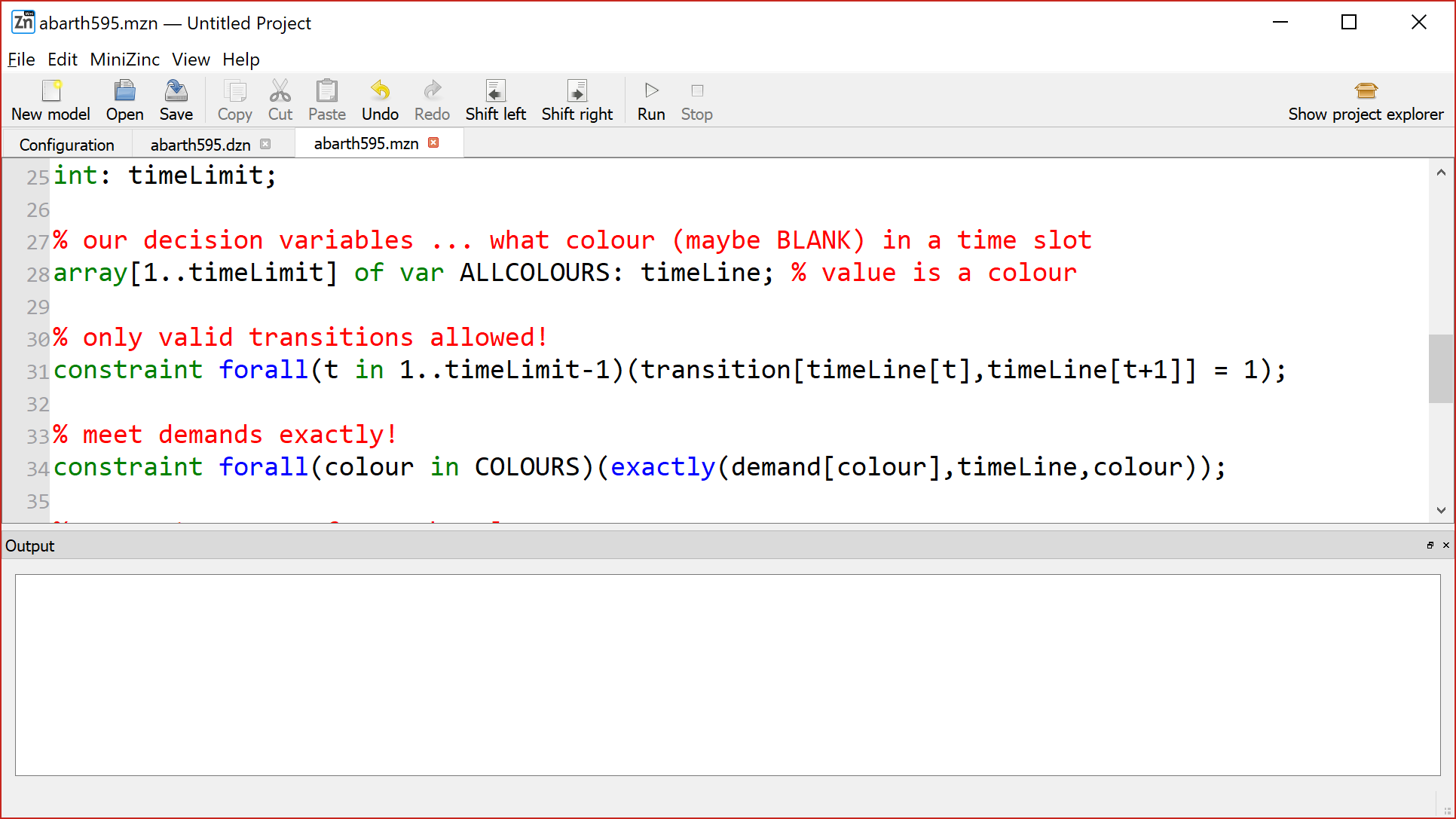 Demand for each colour must be met, exactly !!!!
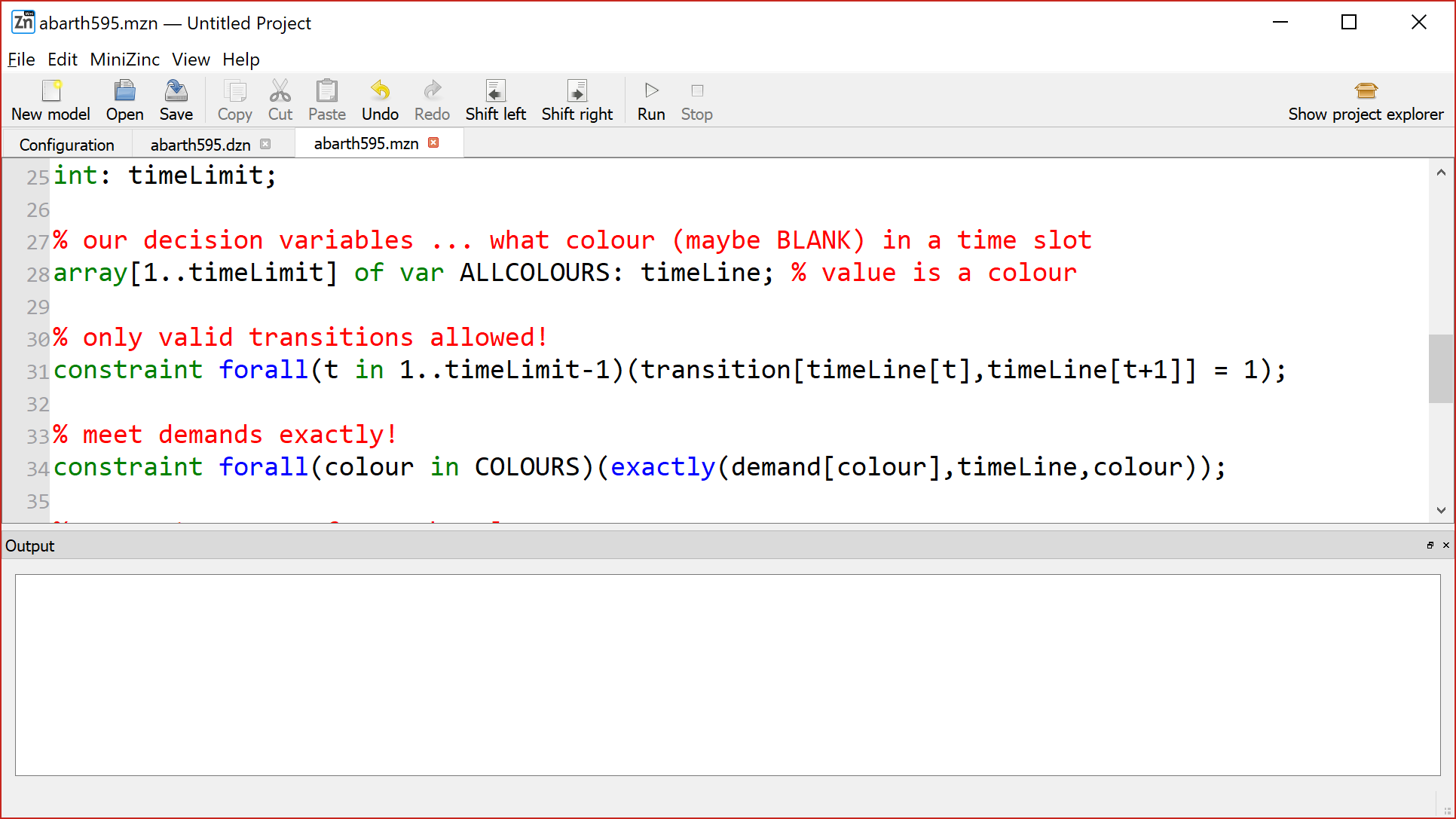 NOTE: no demand for BLANK 
The maximum run of each colour …
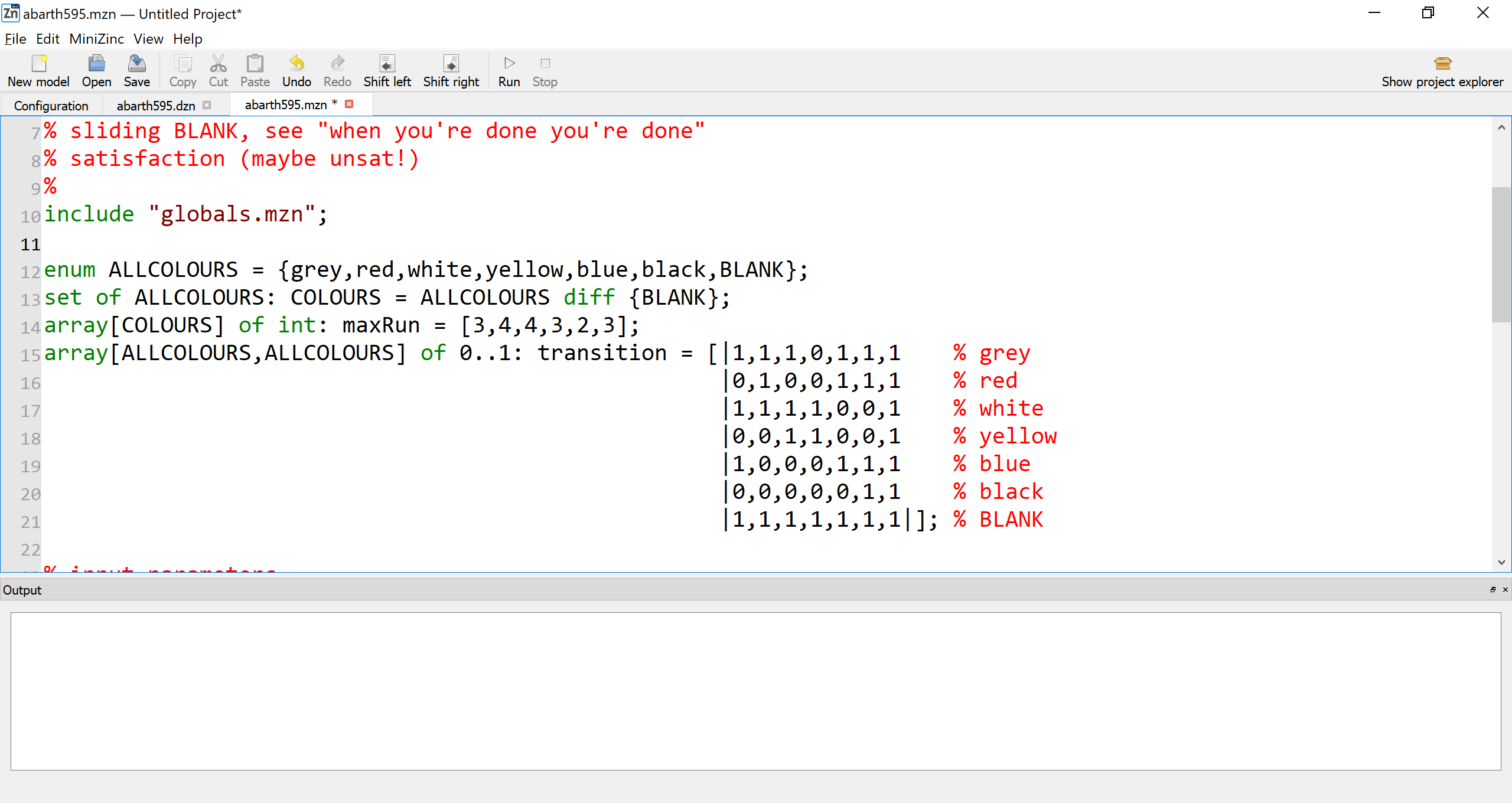 The maximum run of each colour …
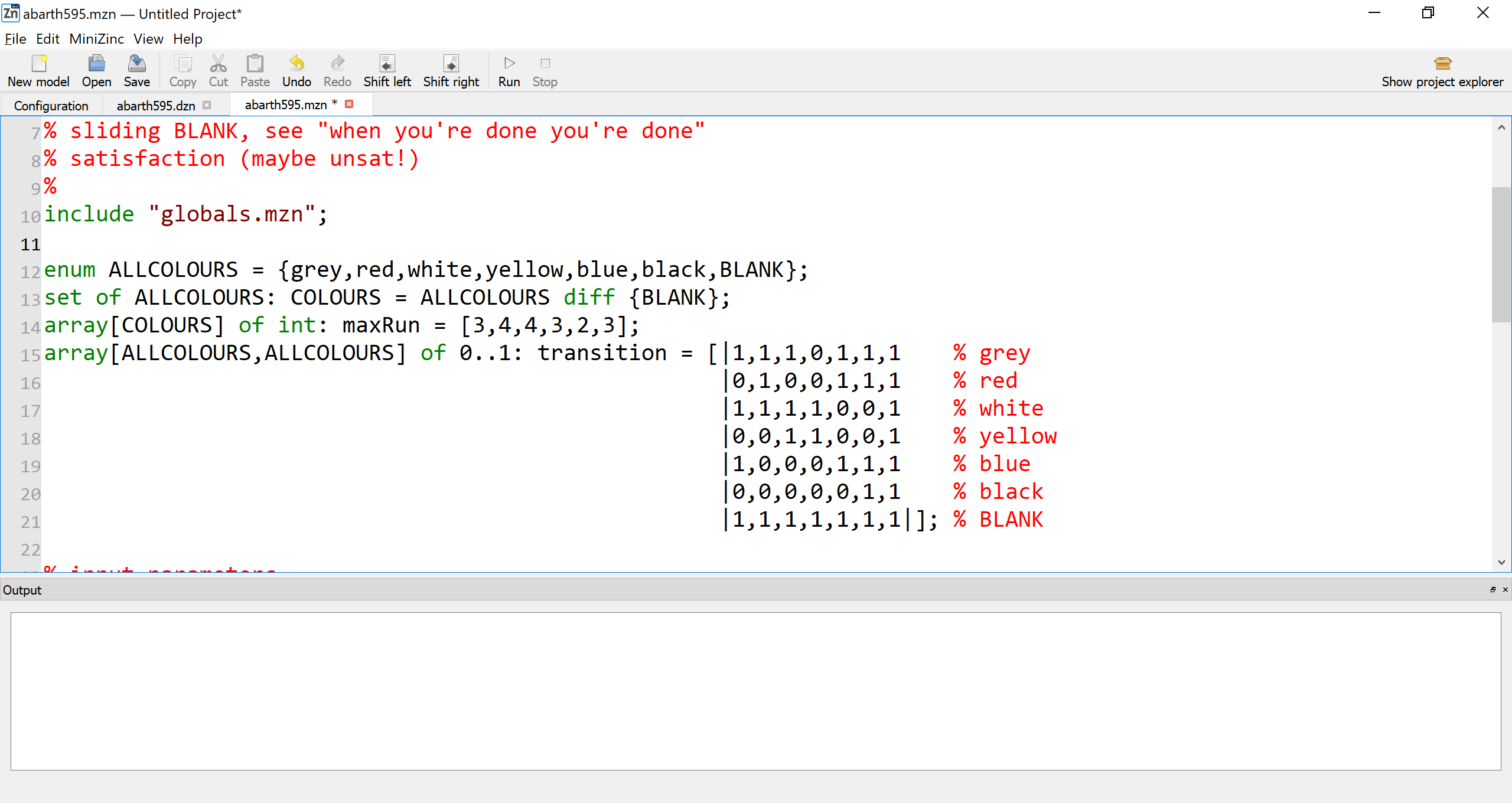 The maximum run of each colour …
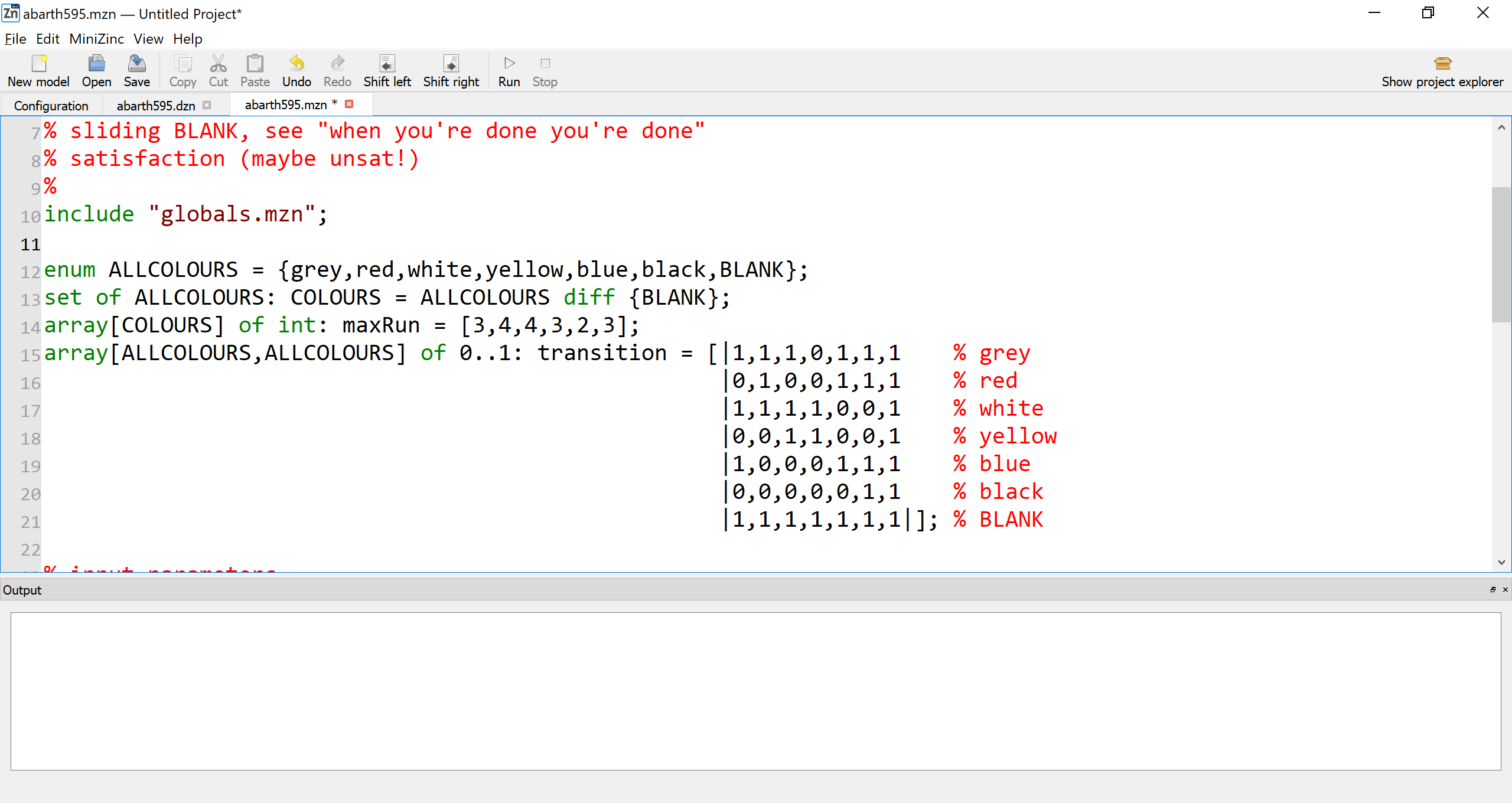 The maximum run of each colour …
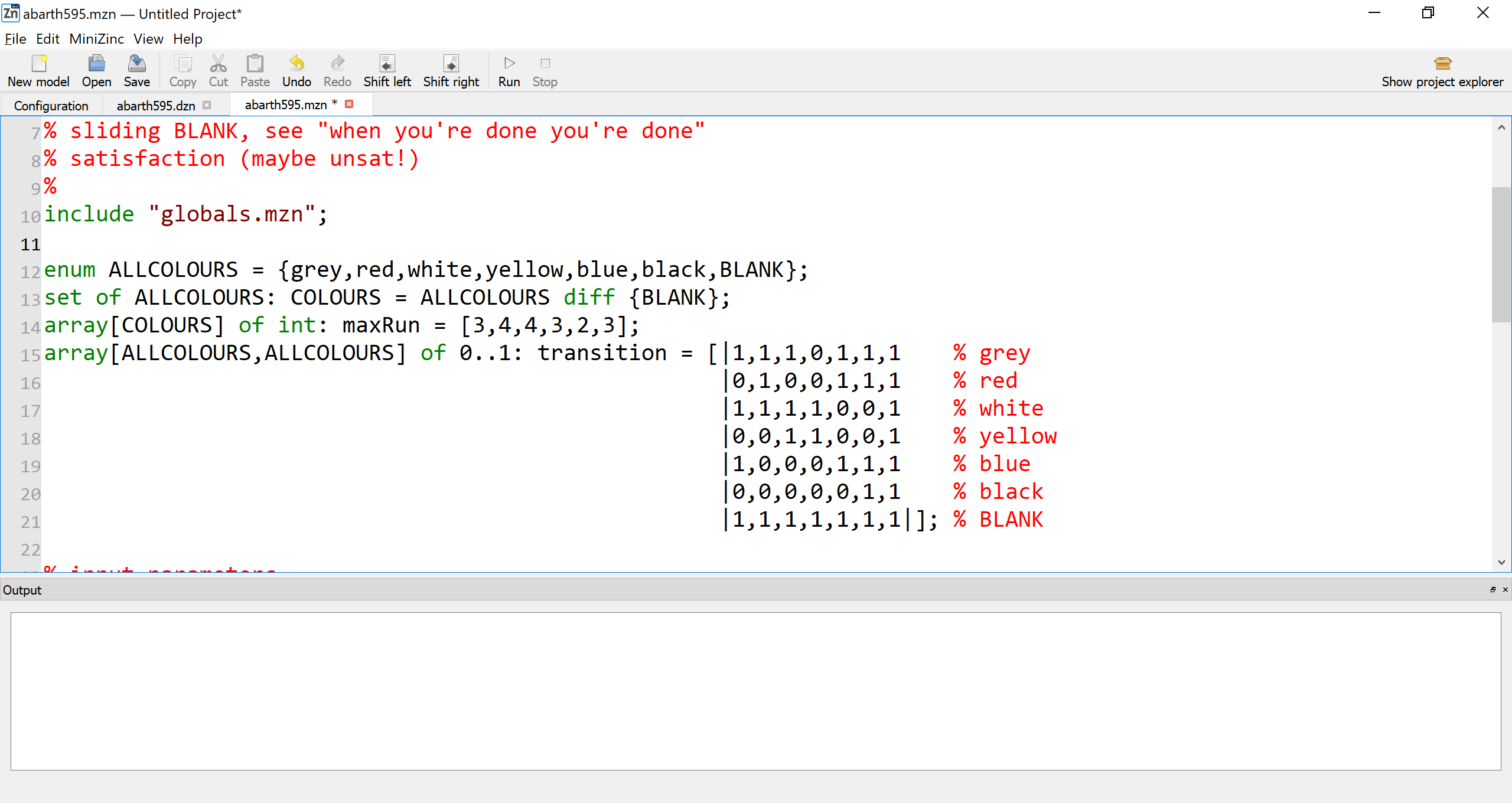 The maximum run of each colour …
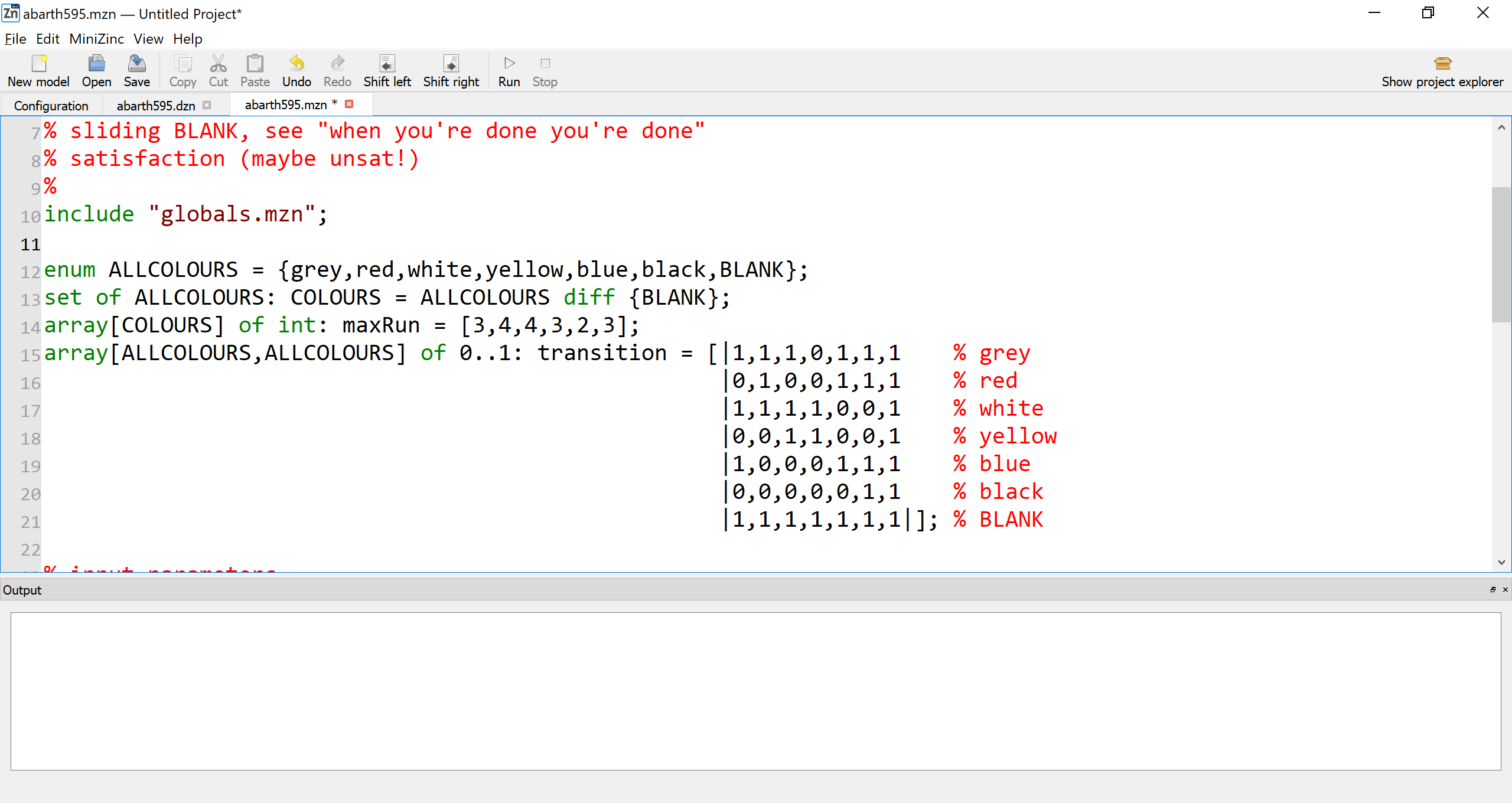 The maximum run of each colour …
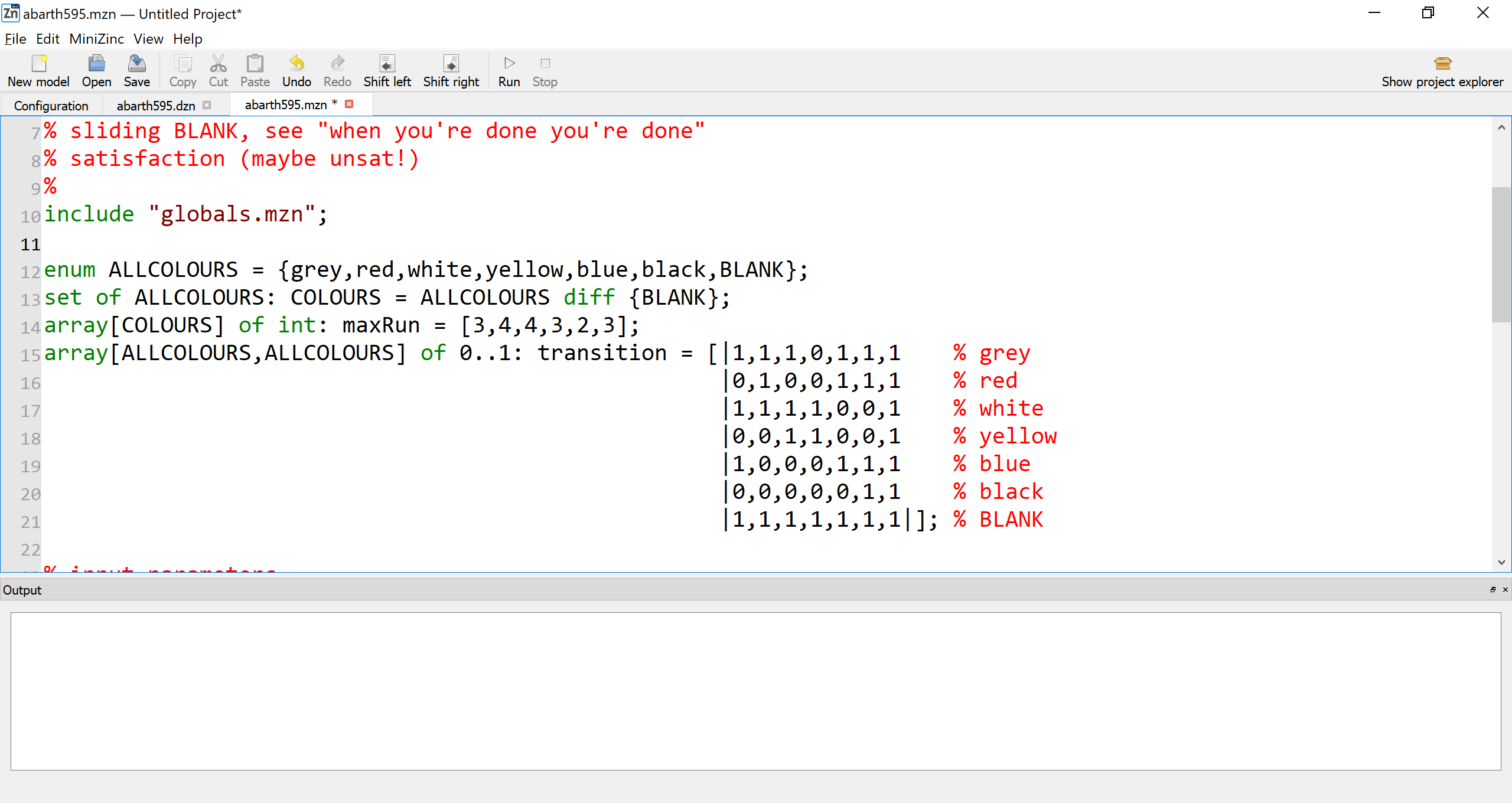 The maximum run of each colour …
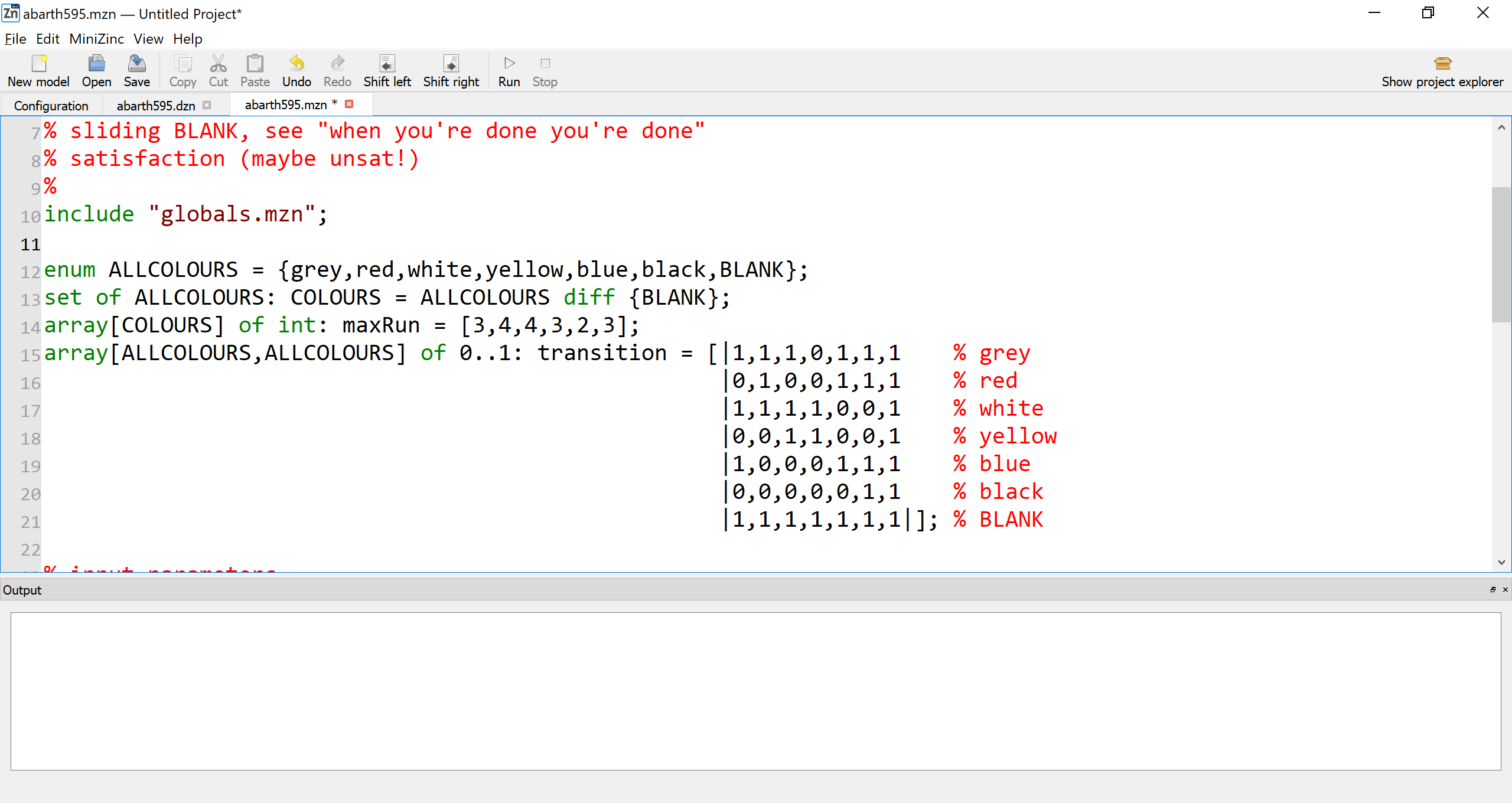 The maximum run of each colour …
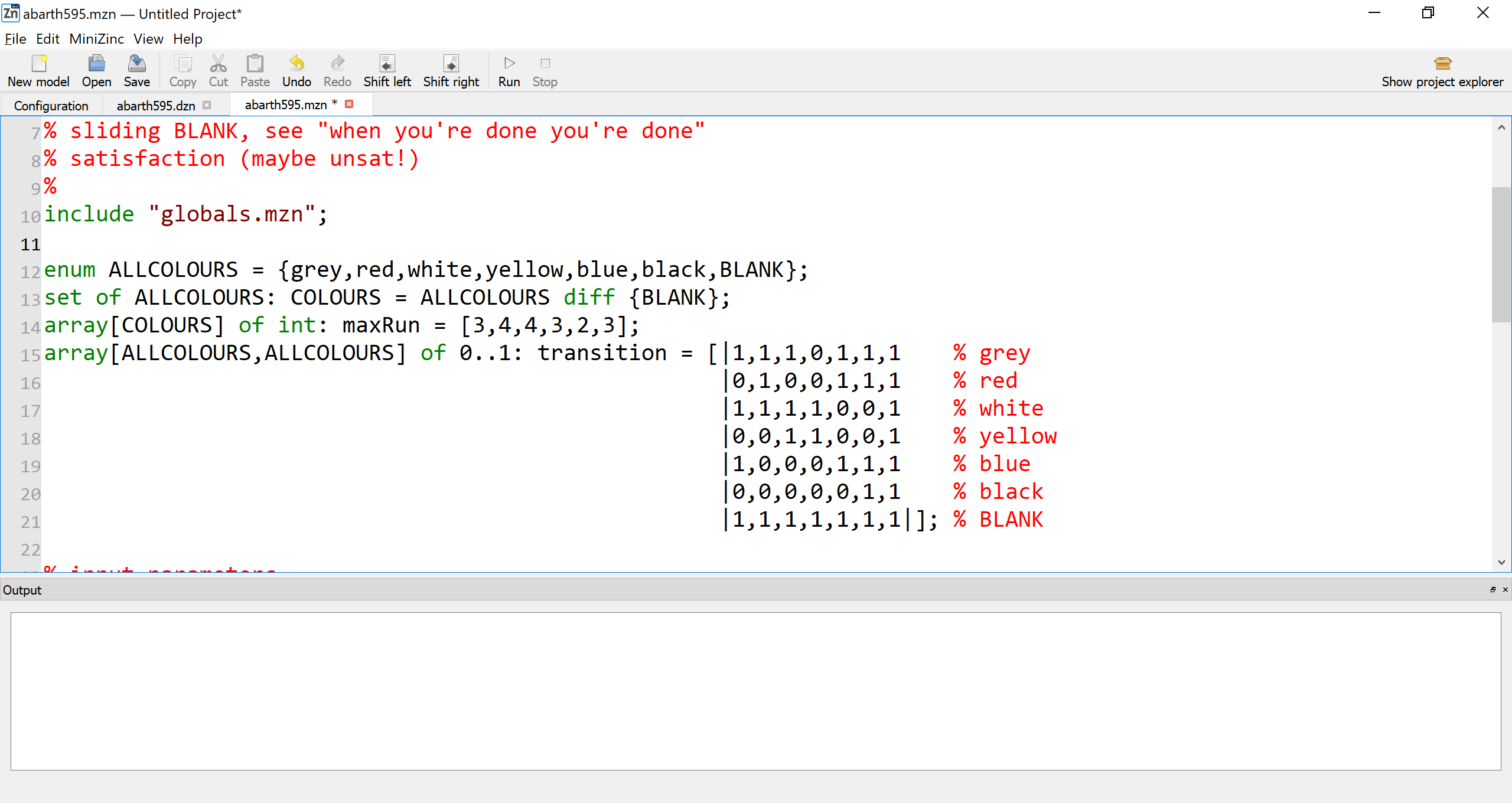 The maximum run of each colour …
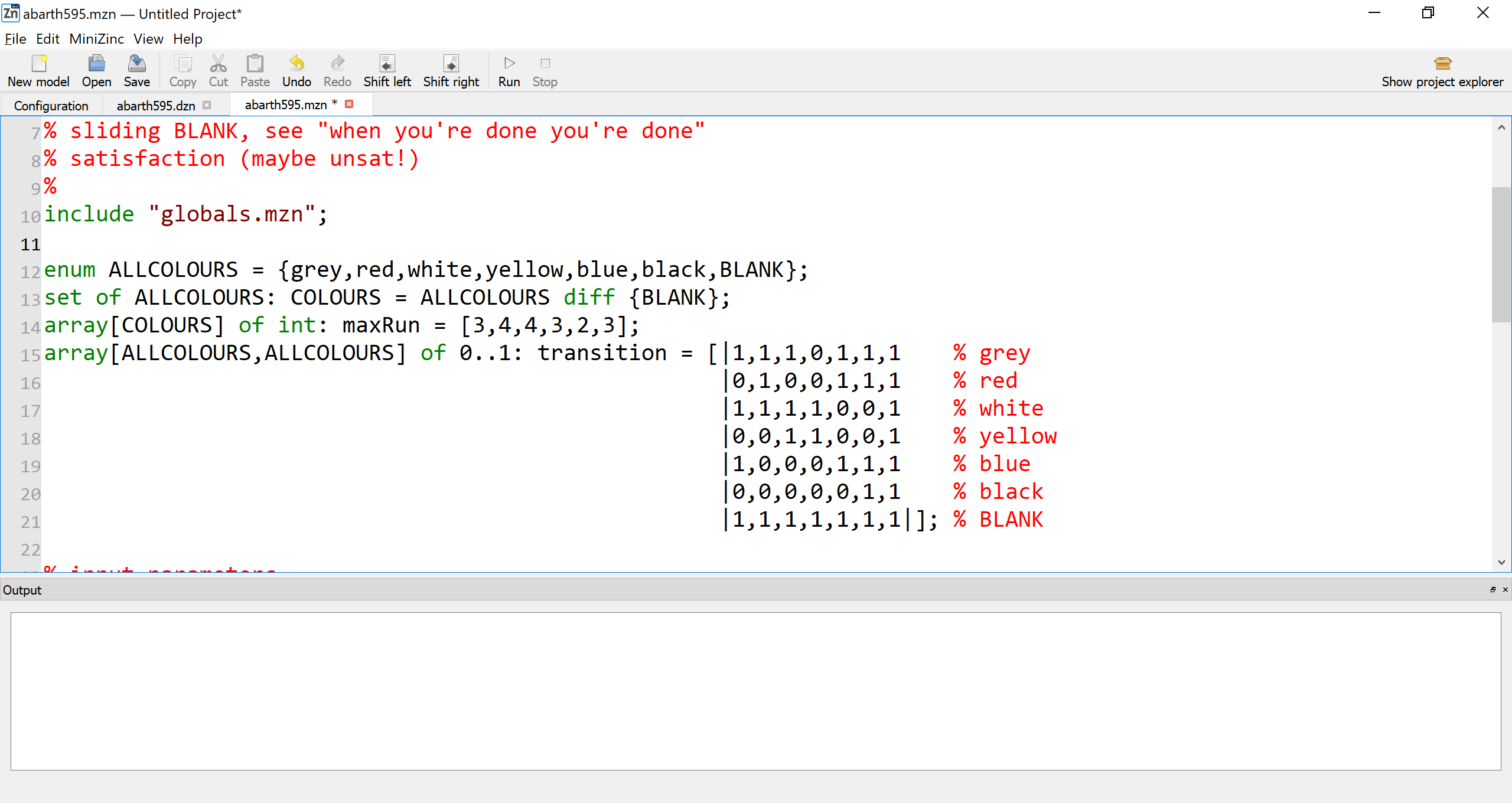 The maximum run of each colour …
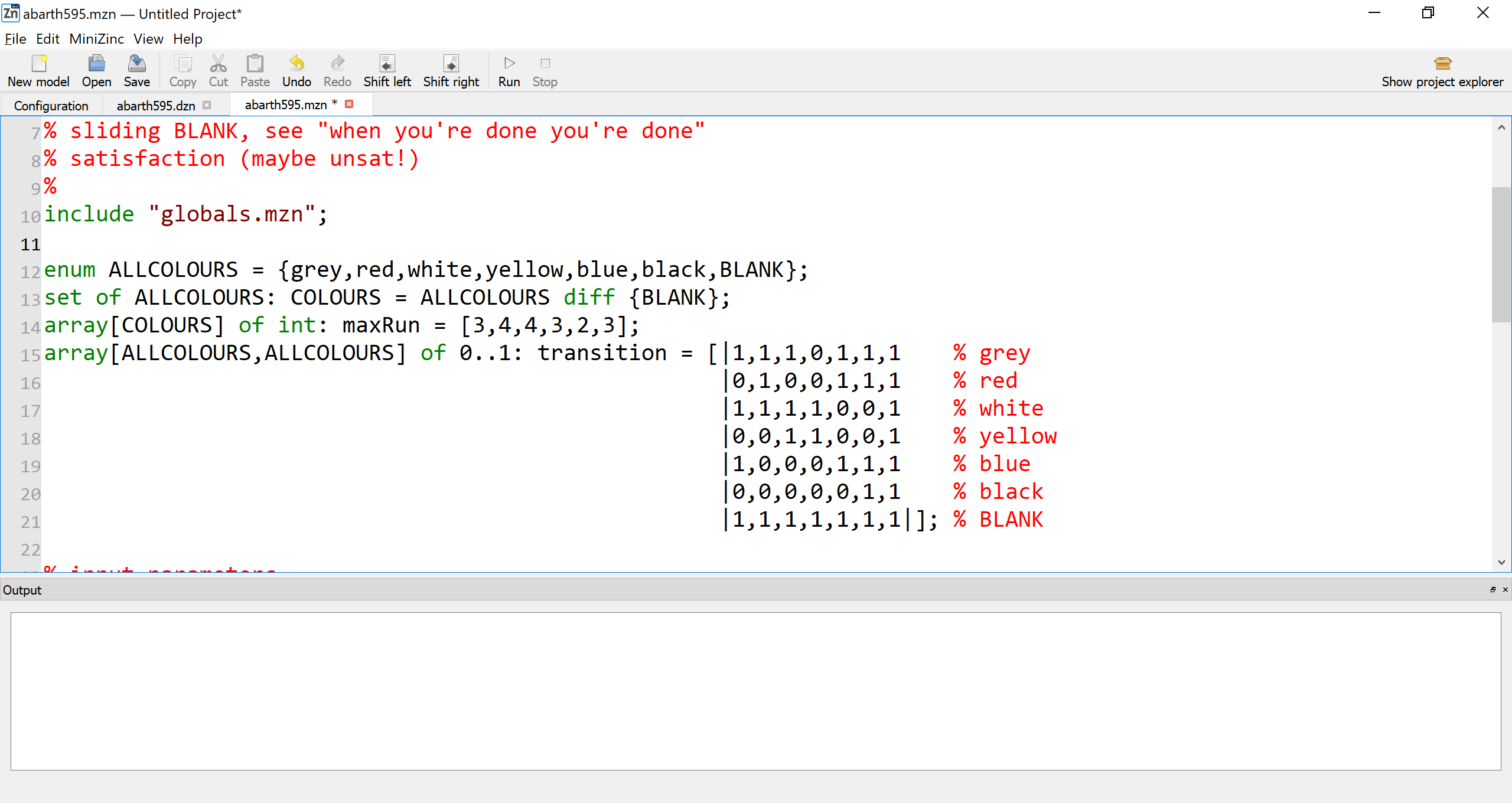 The maximum run of each colour …
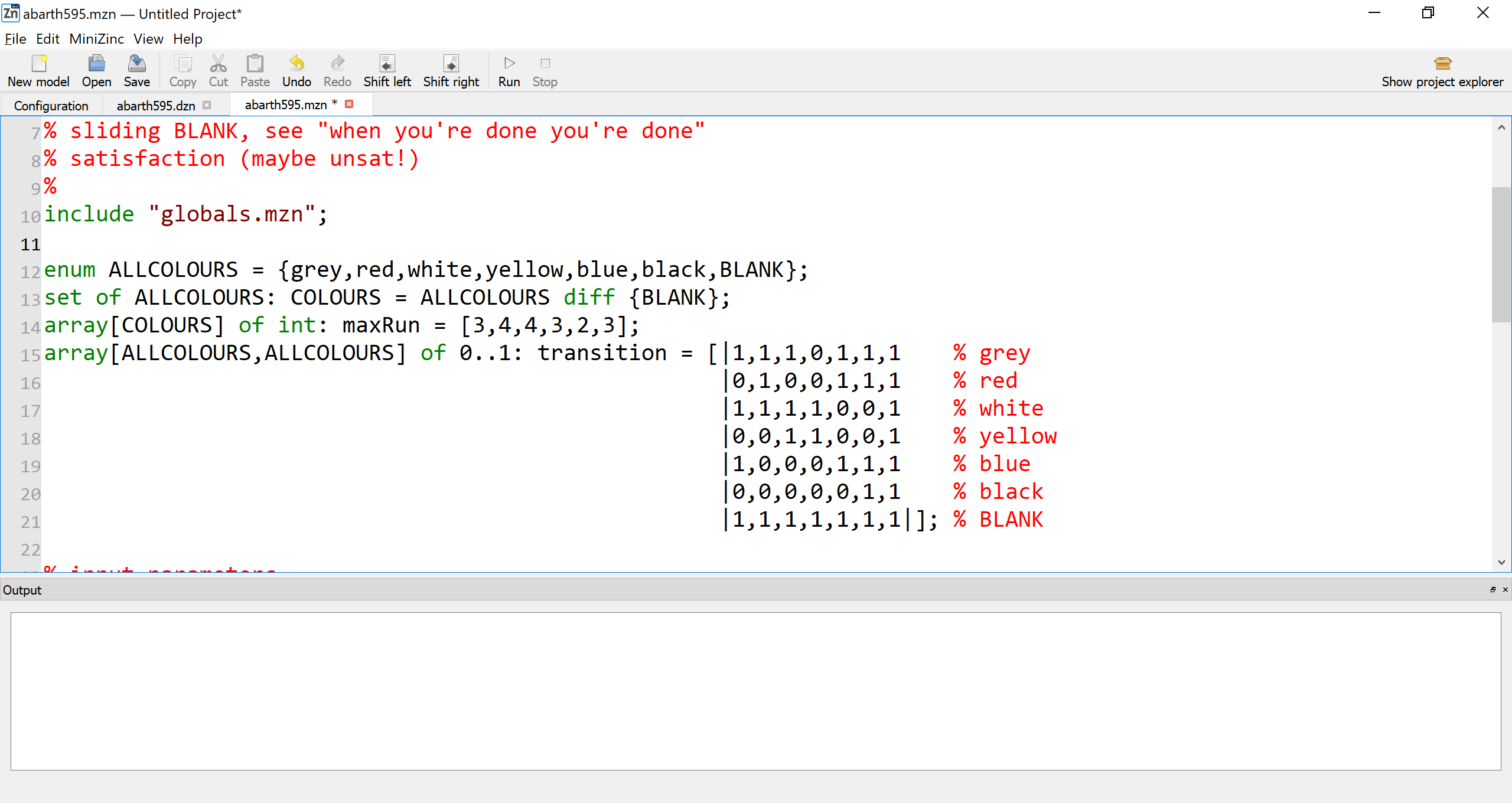 The maximum run of each colour …
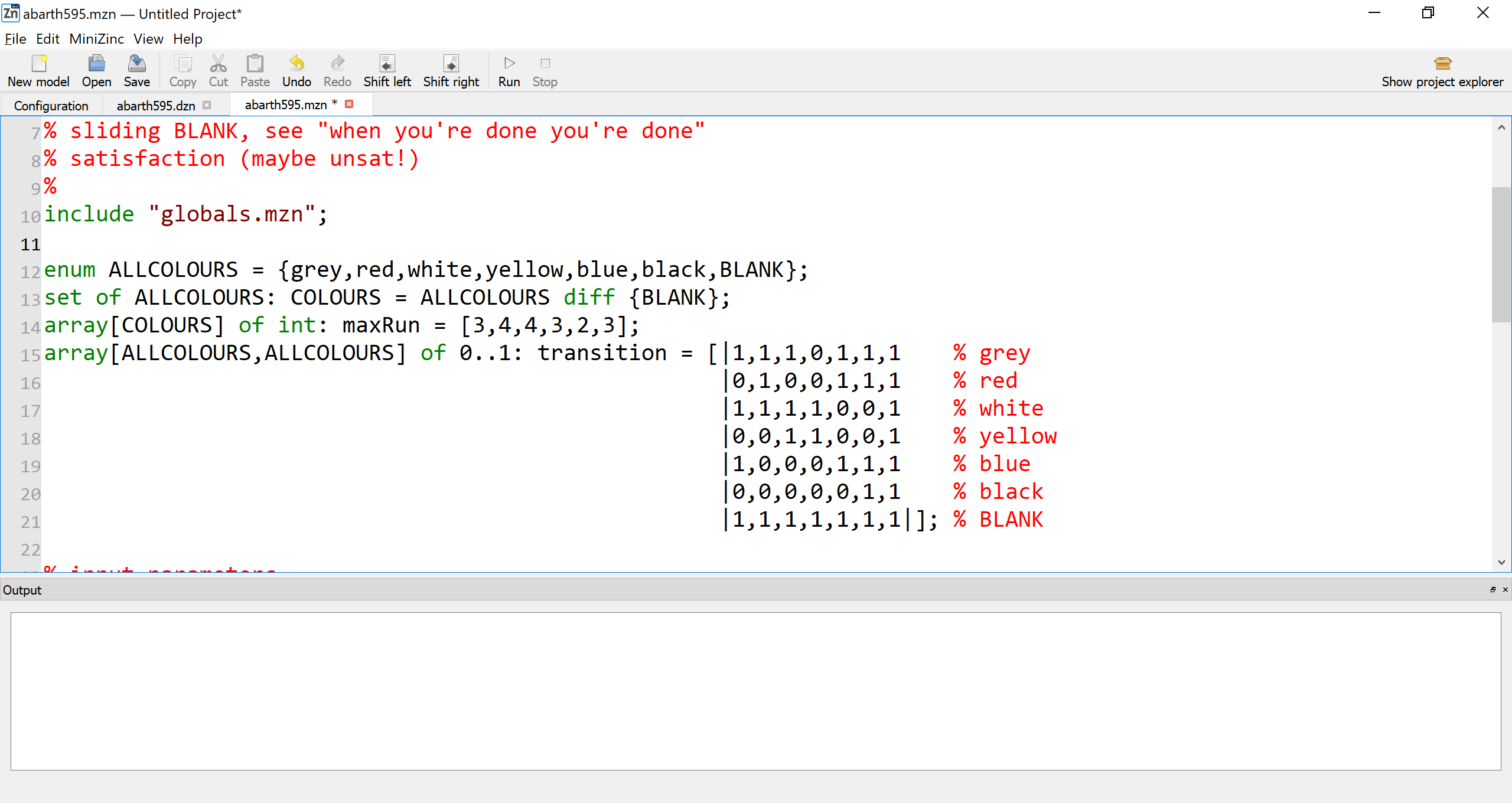 The maximum run of each colour …
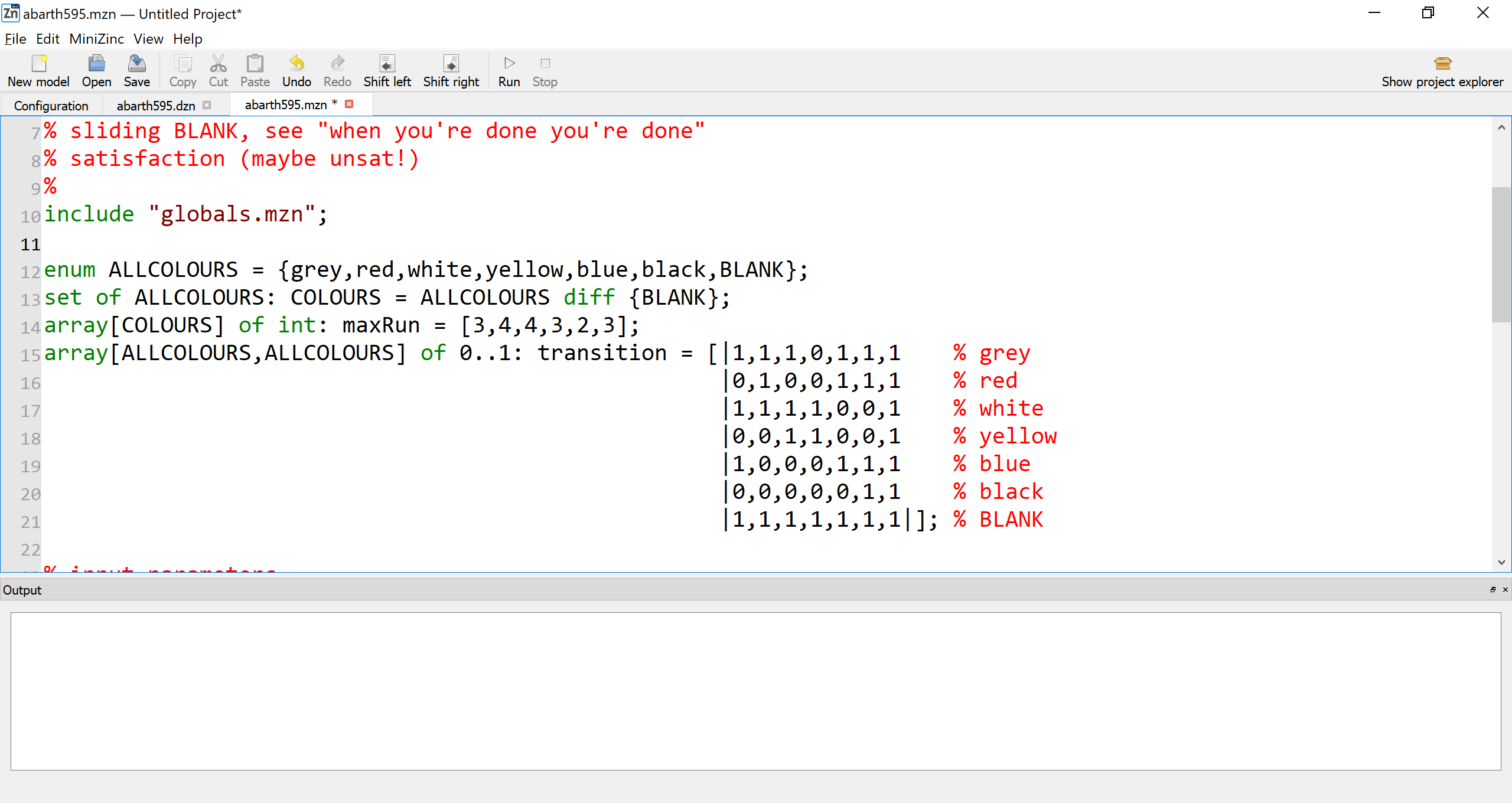 The maximum run of each colour …
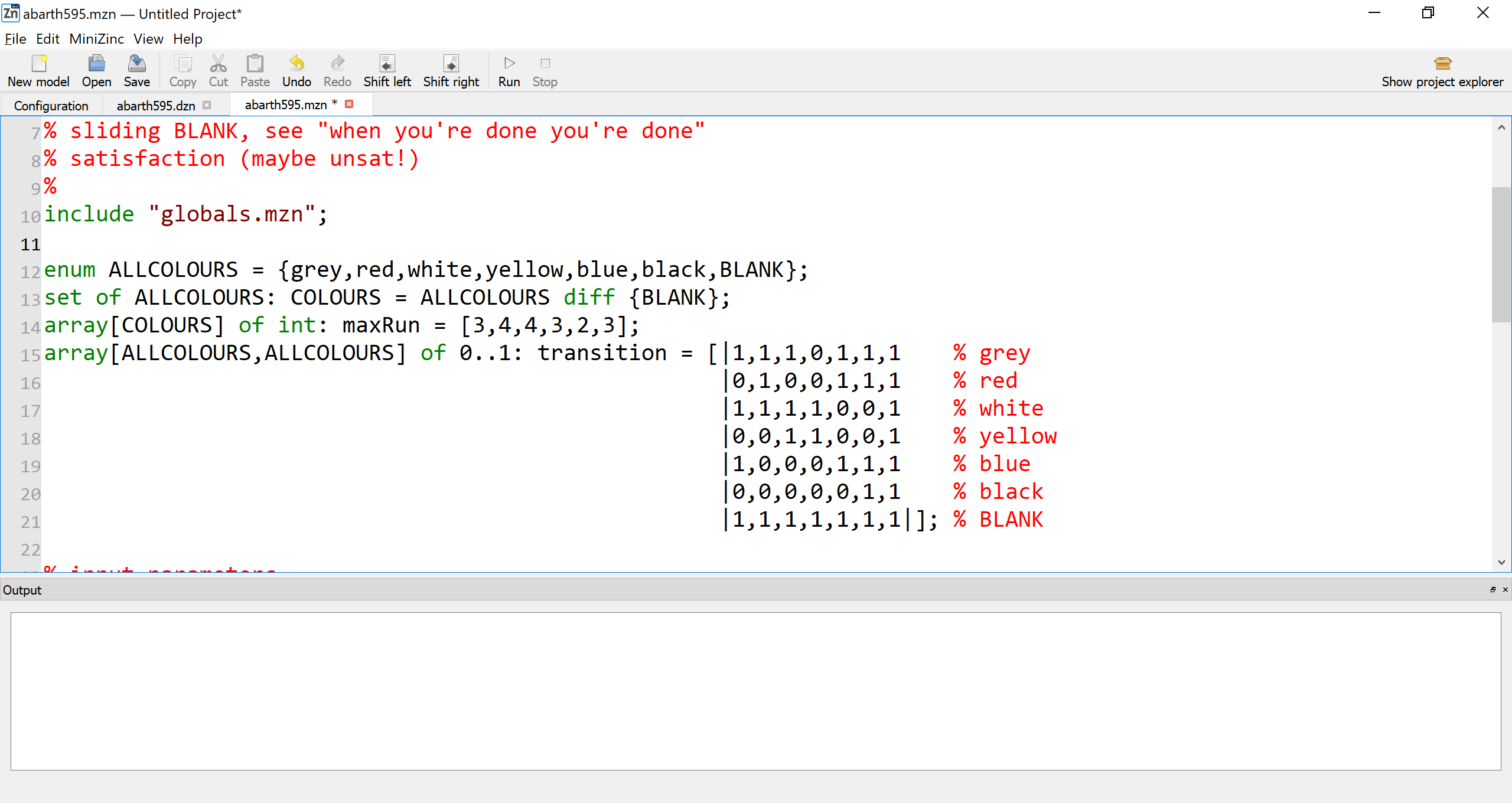 The maximum run of each colour …
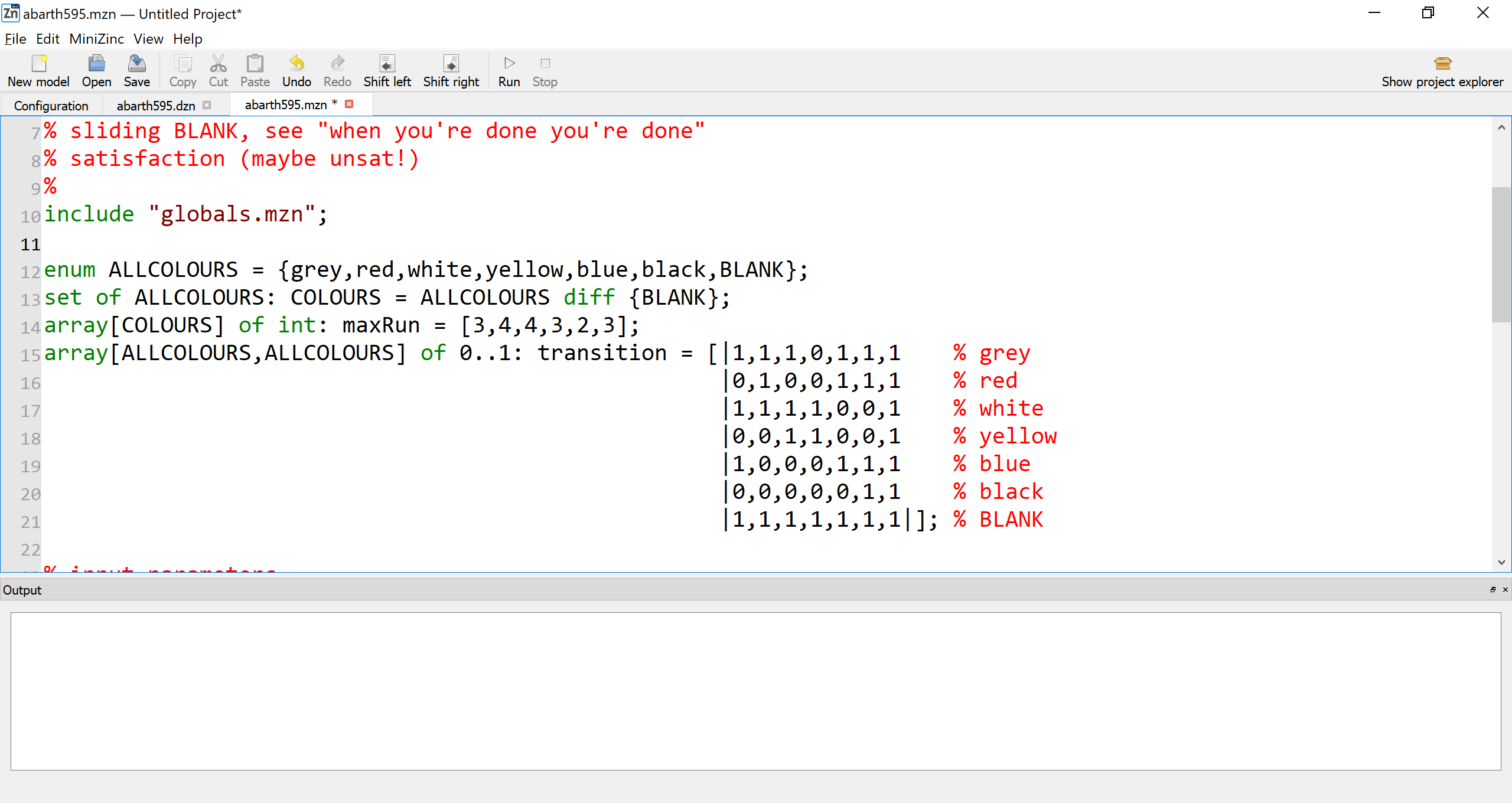 The maximum run of each colour …
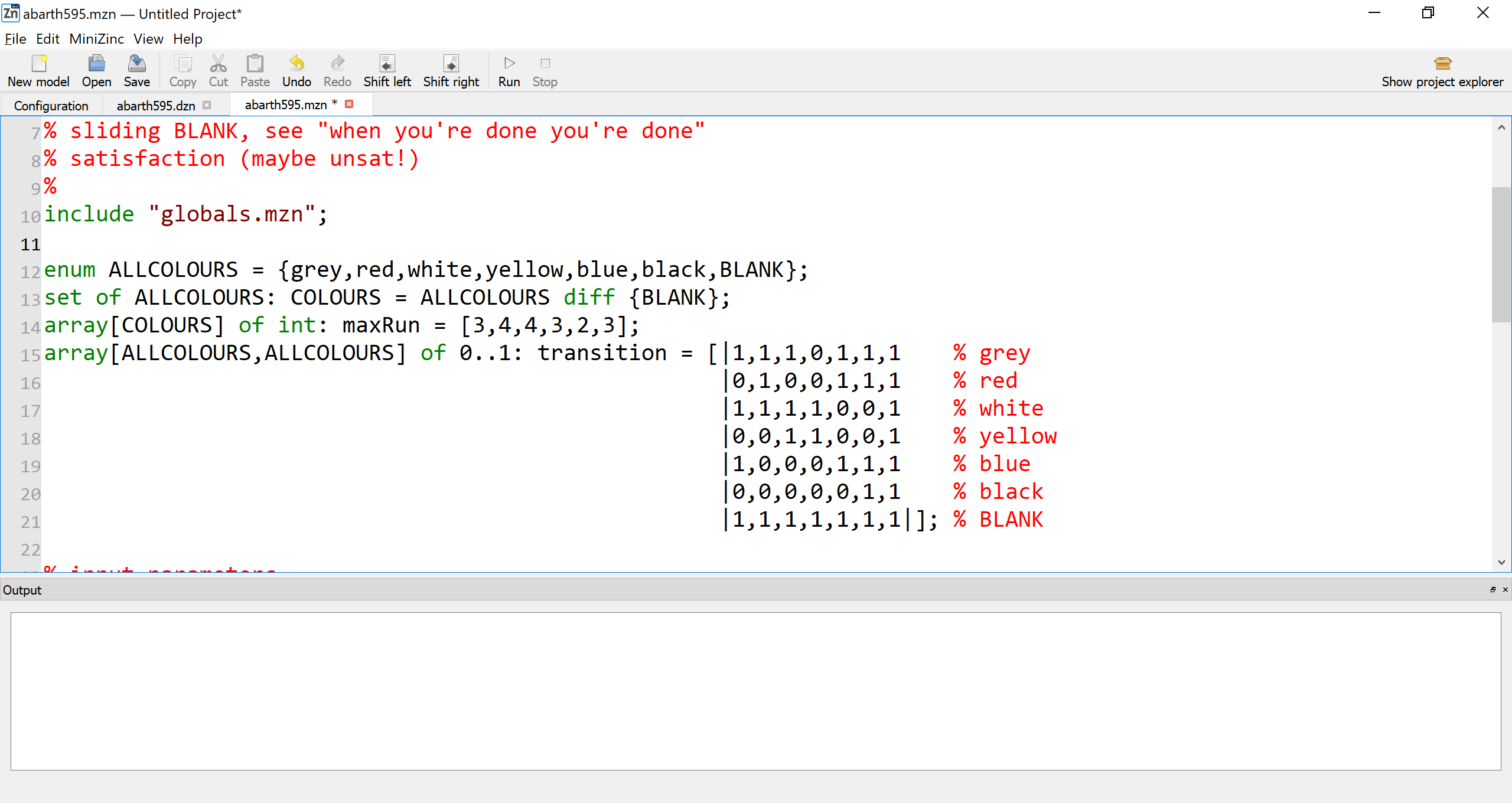 The maximum run of each colour …
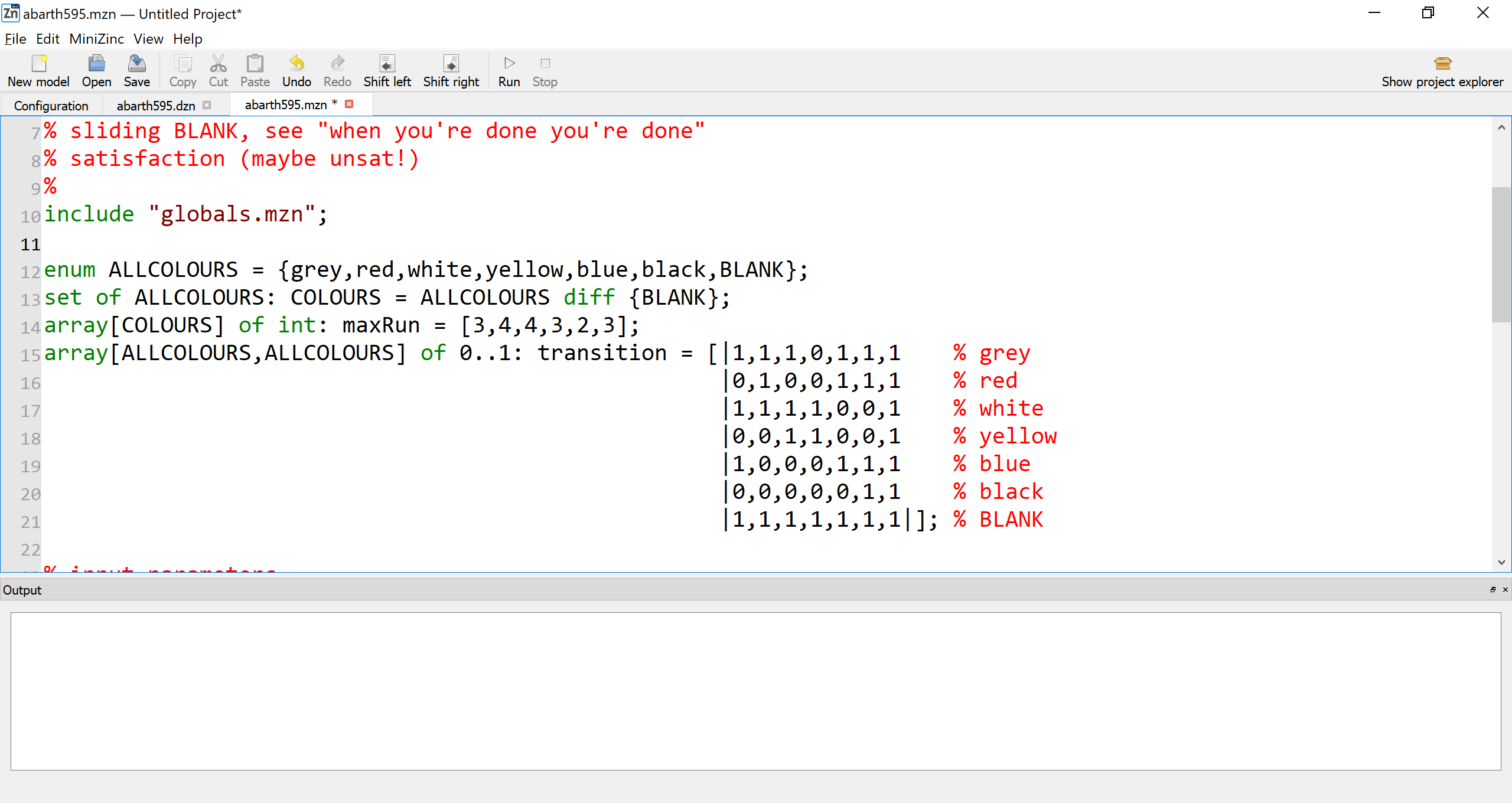 The maximum run of each colour …
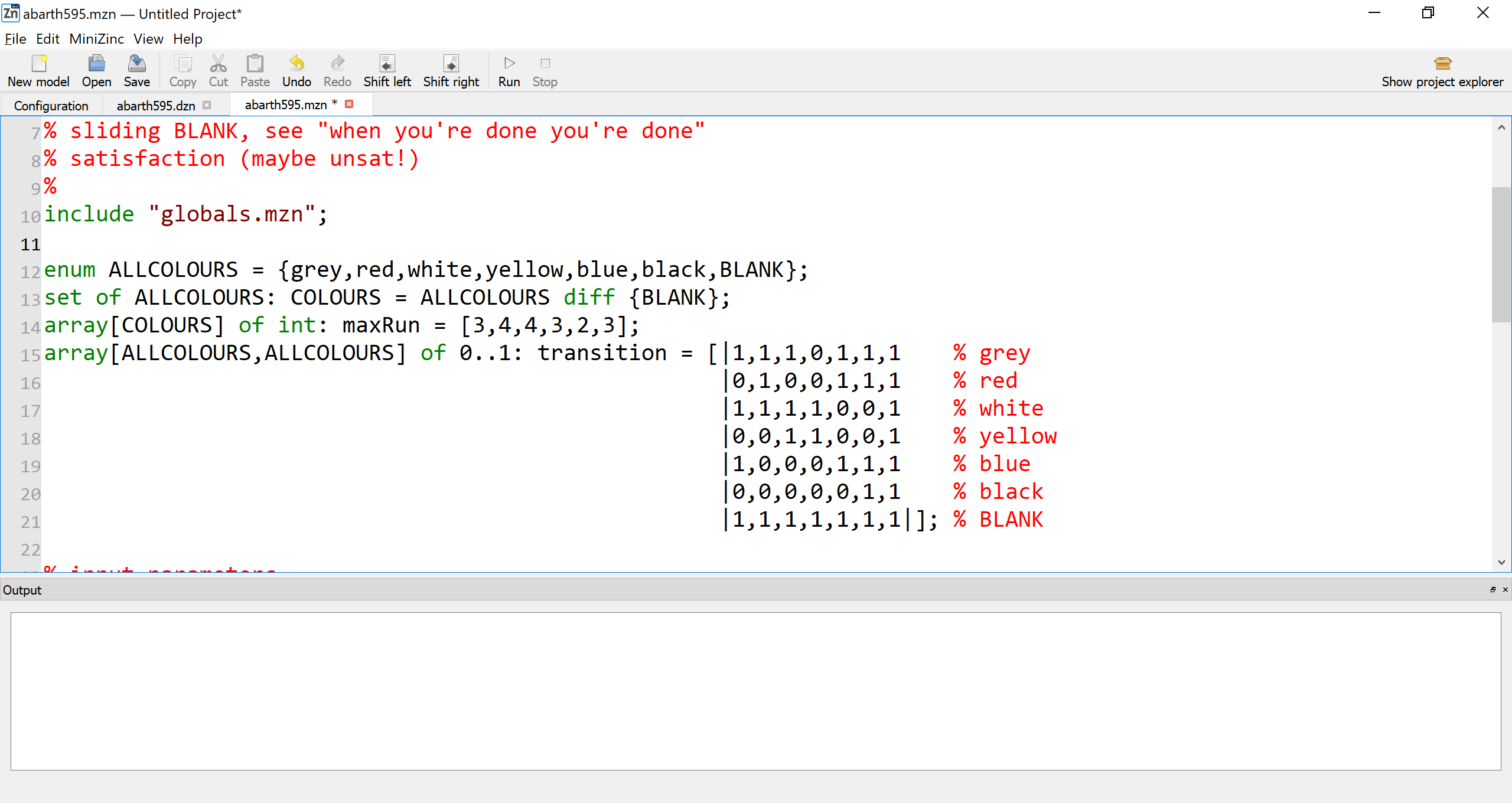 The maximum run of each colour …
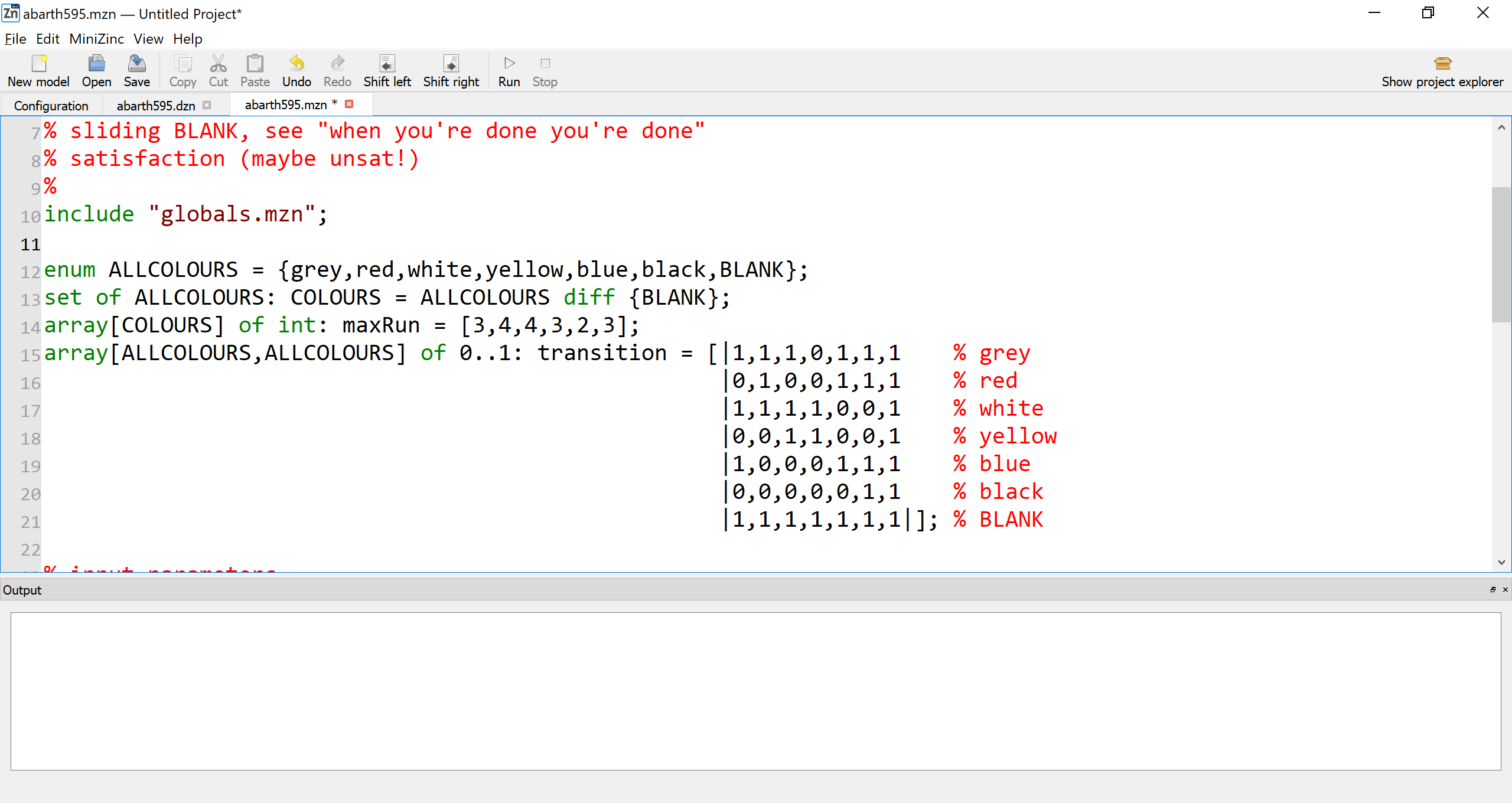 The maximum run of each colour …
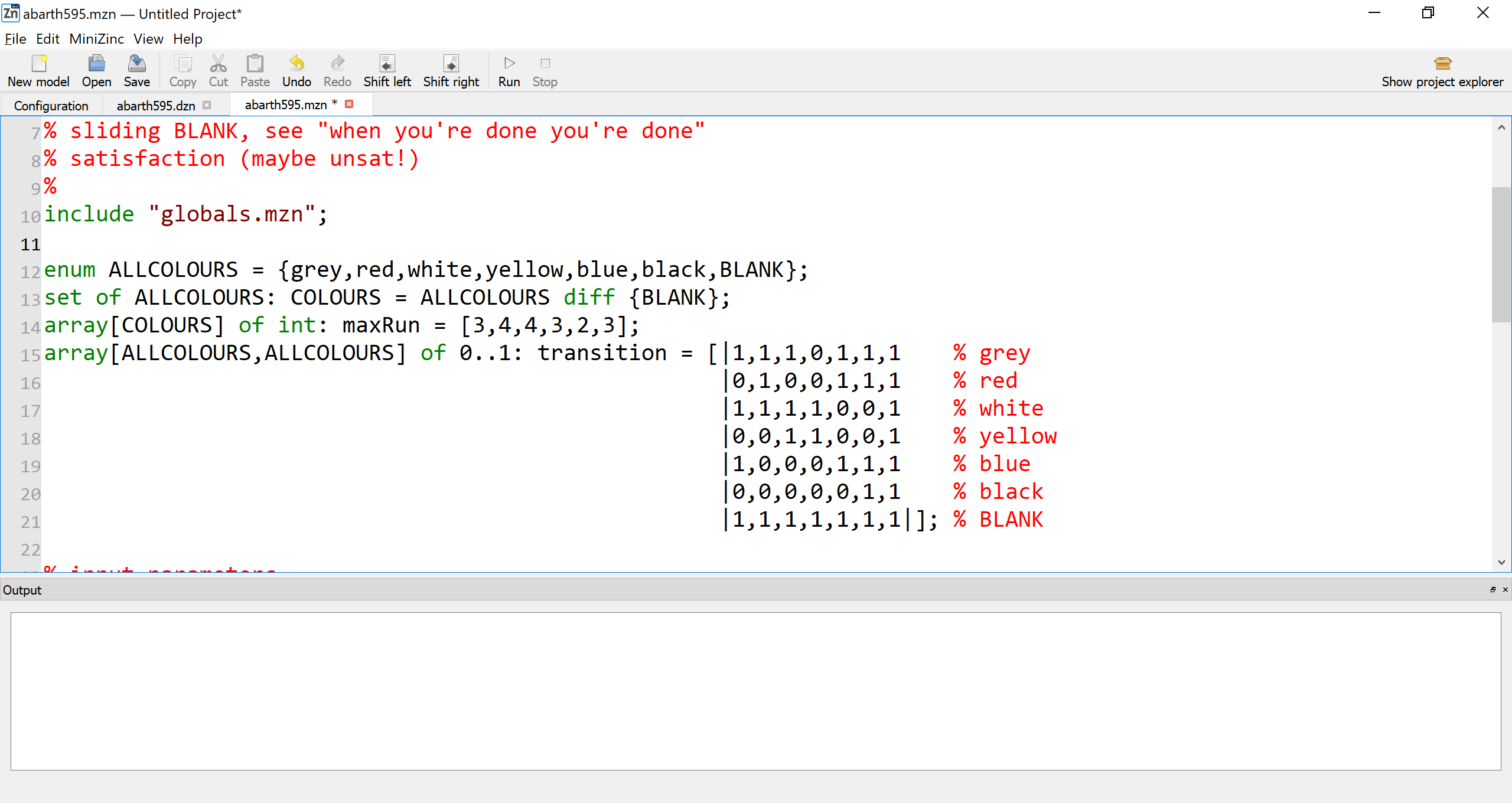 The maximum run of each colour …
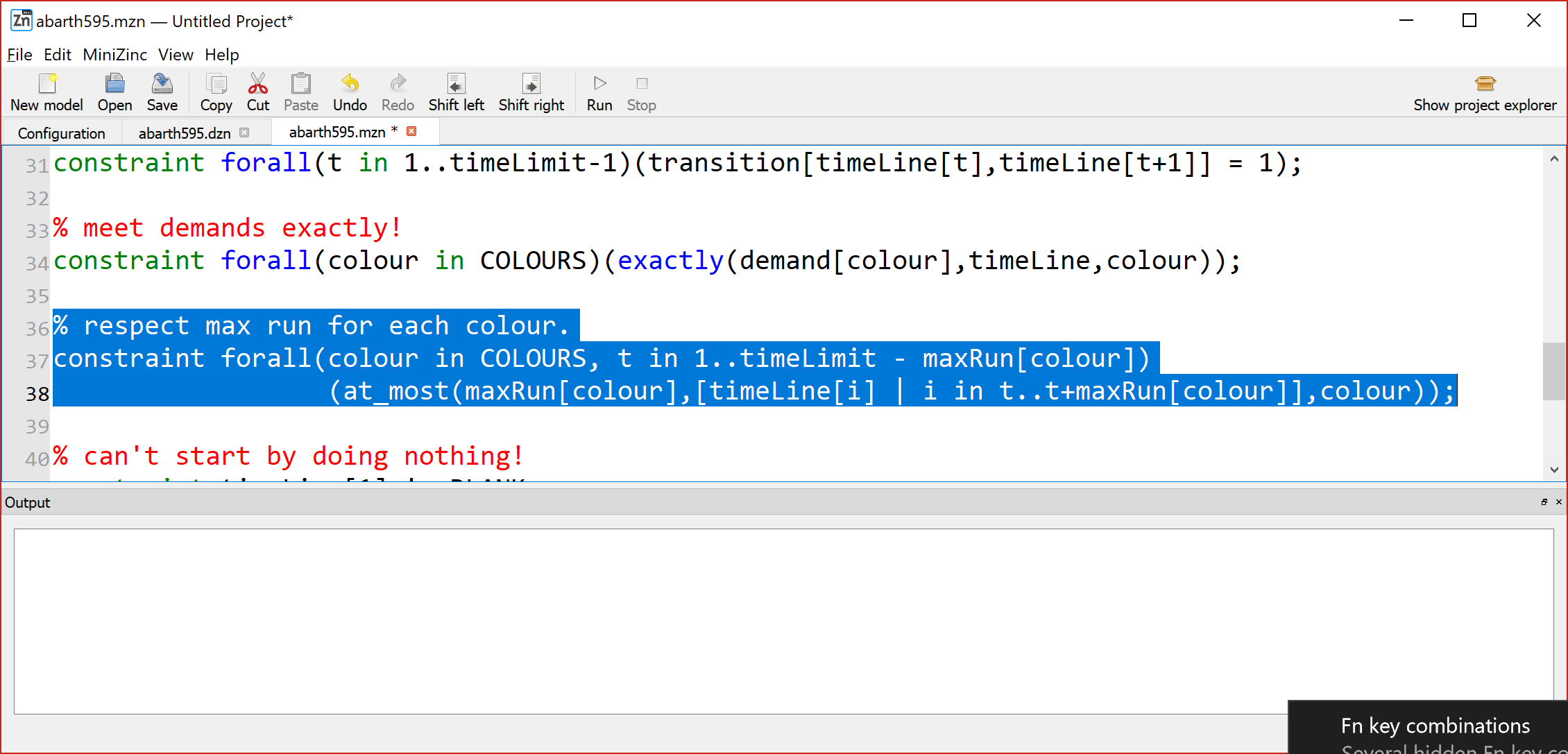 The maximum run of each colour …
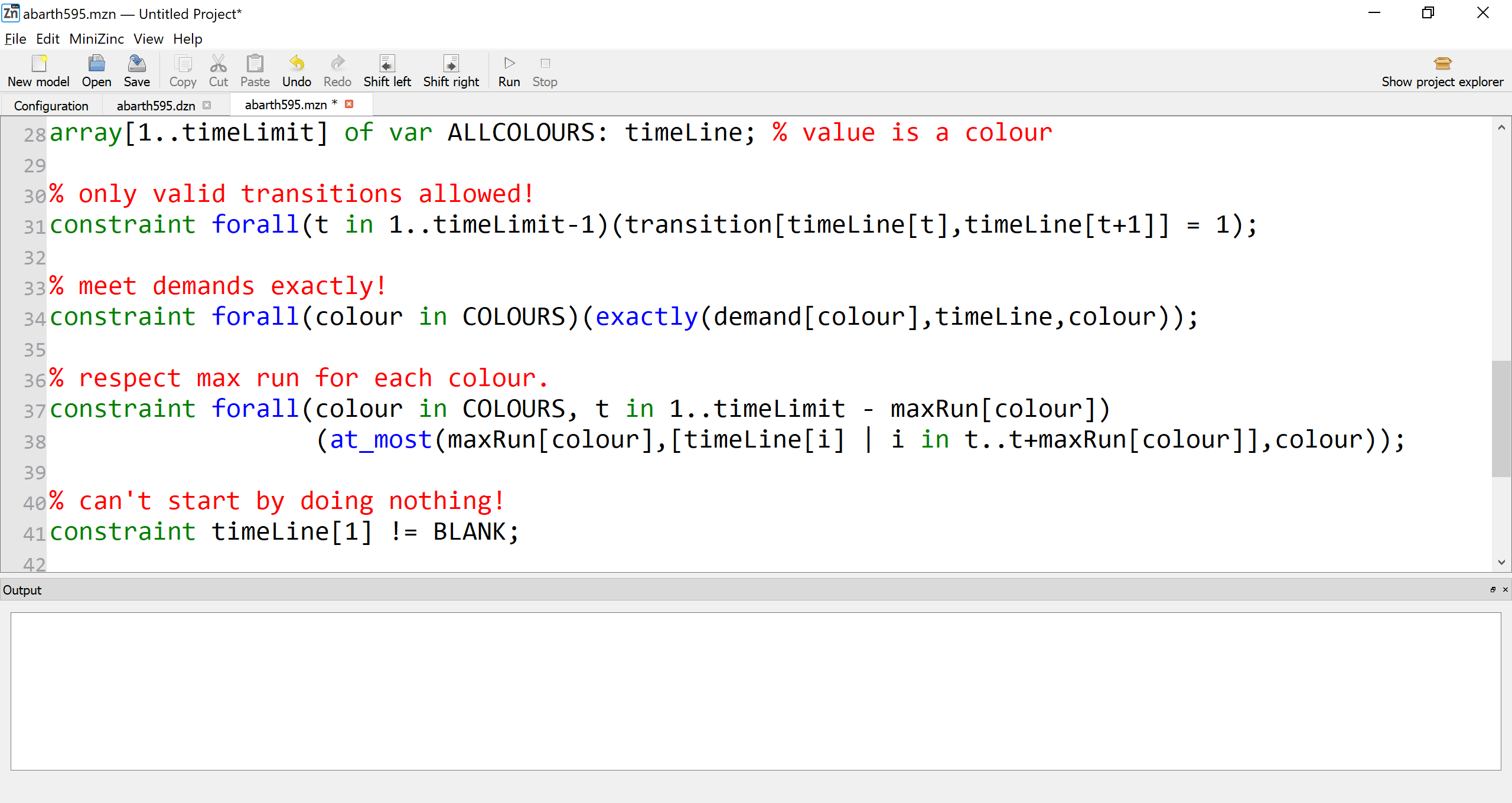 The maximum run of each colour …
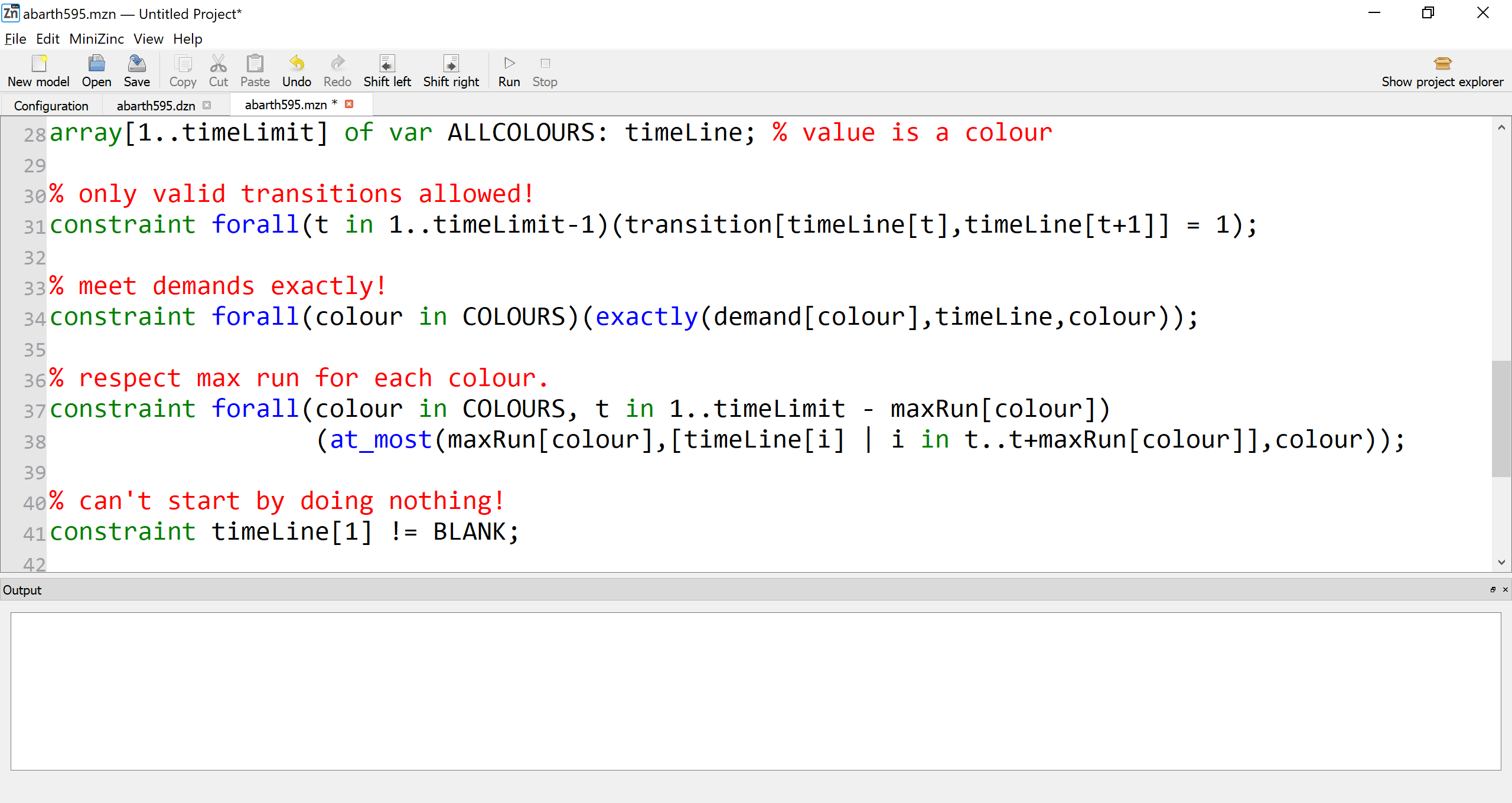 For each colour, and for each colour the sliding time window …
The maximum run of each colour …
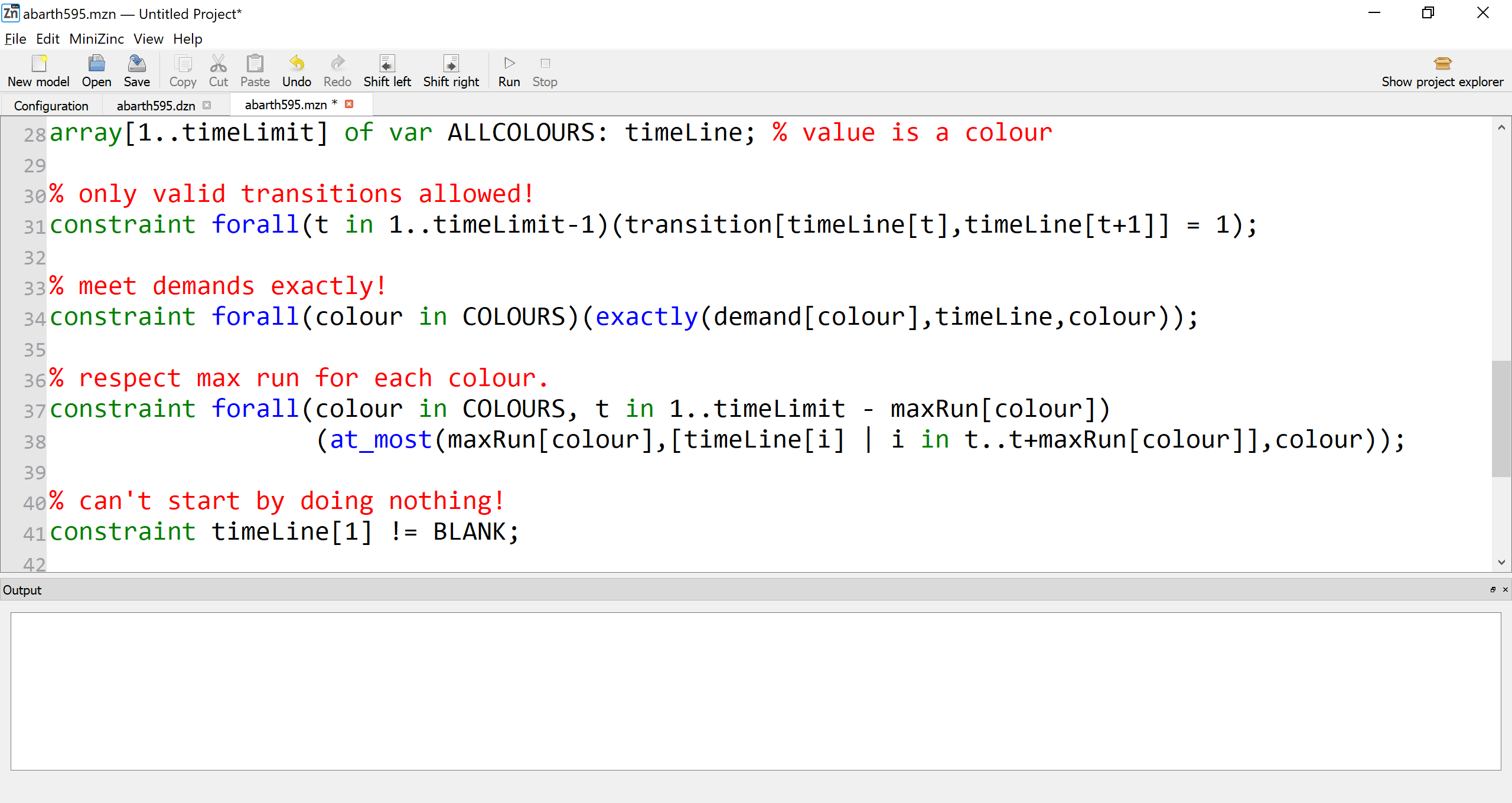 For that colour, and that time window starting at t … 
there must be at most maxRun[colour] of that colour!
The maximum run of each colour …
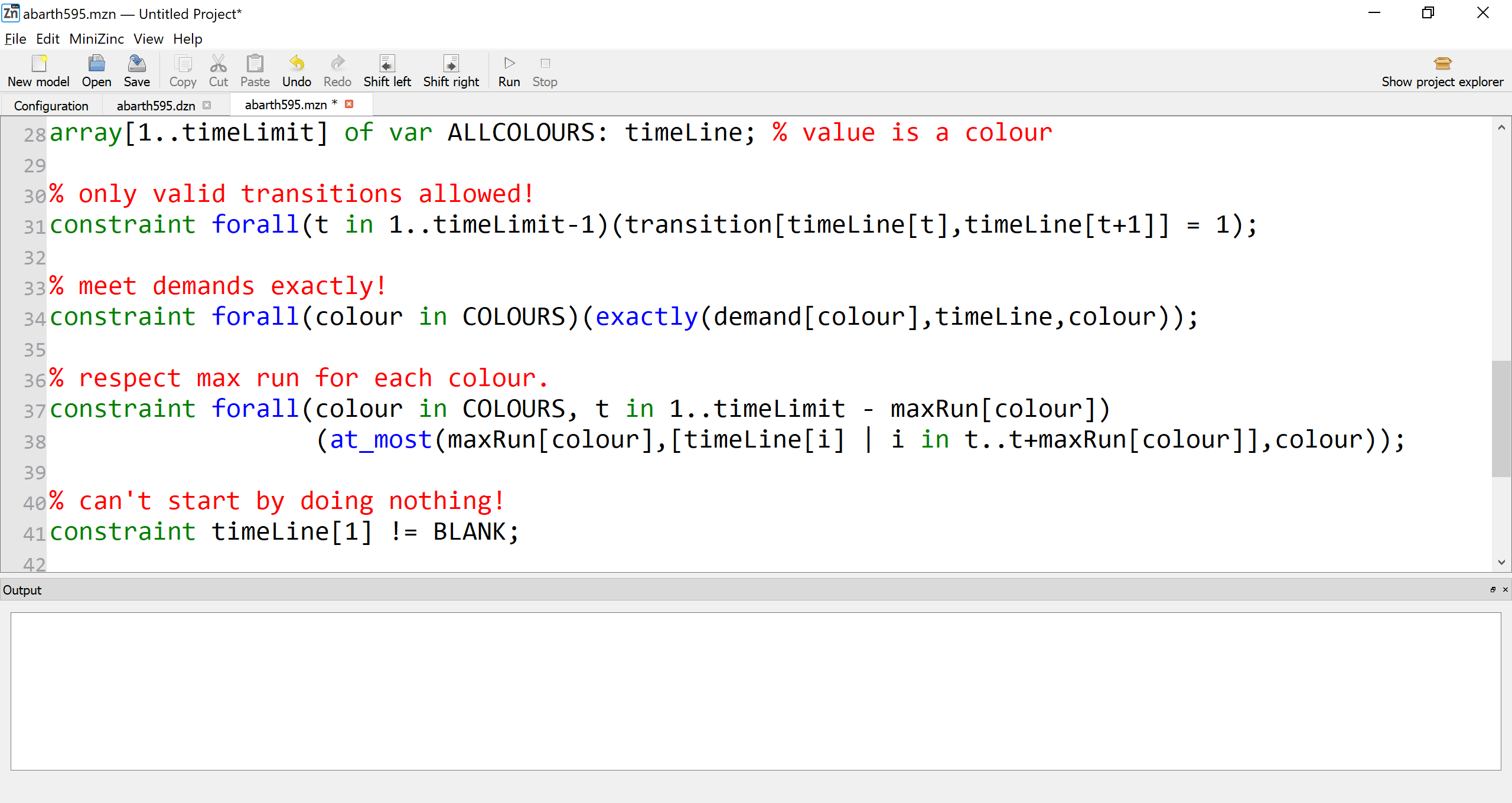 NOTE: on-the-fly array comprehension 
Dinnae hing aboot …
Don’t start the day by doing nothing!
Dinnae hing aboot …
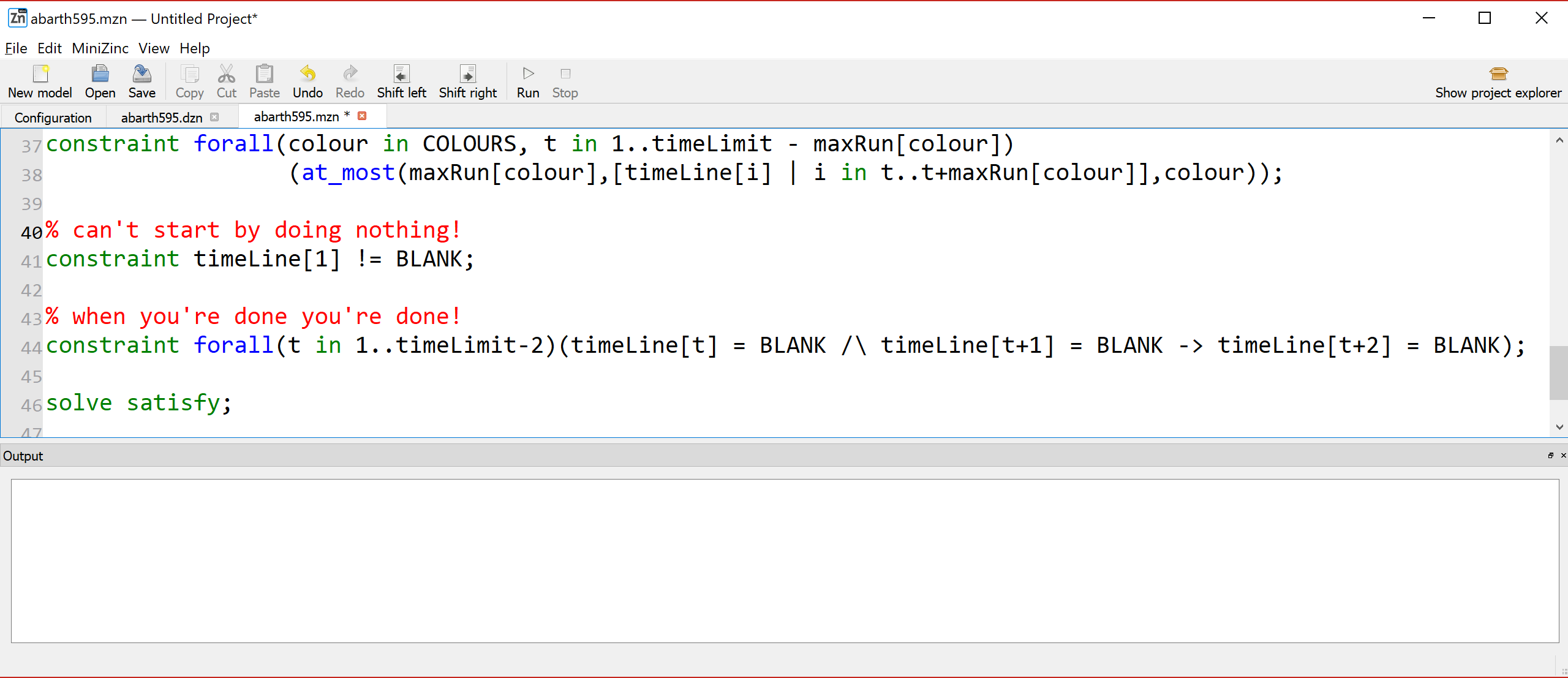 When you’re done you’re done …
When you’re done you’re done …
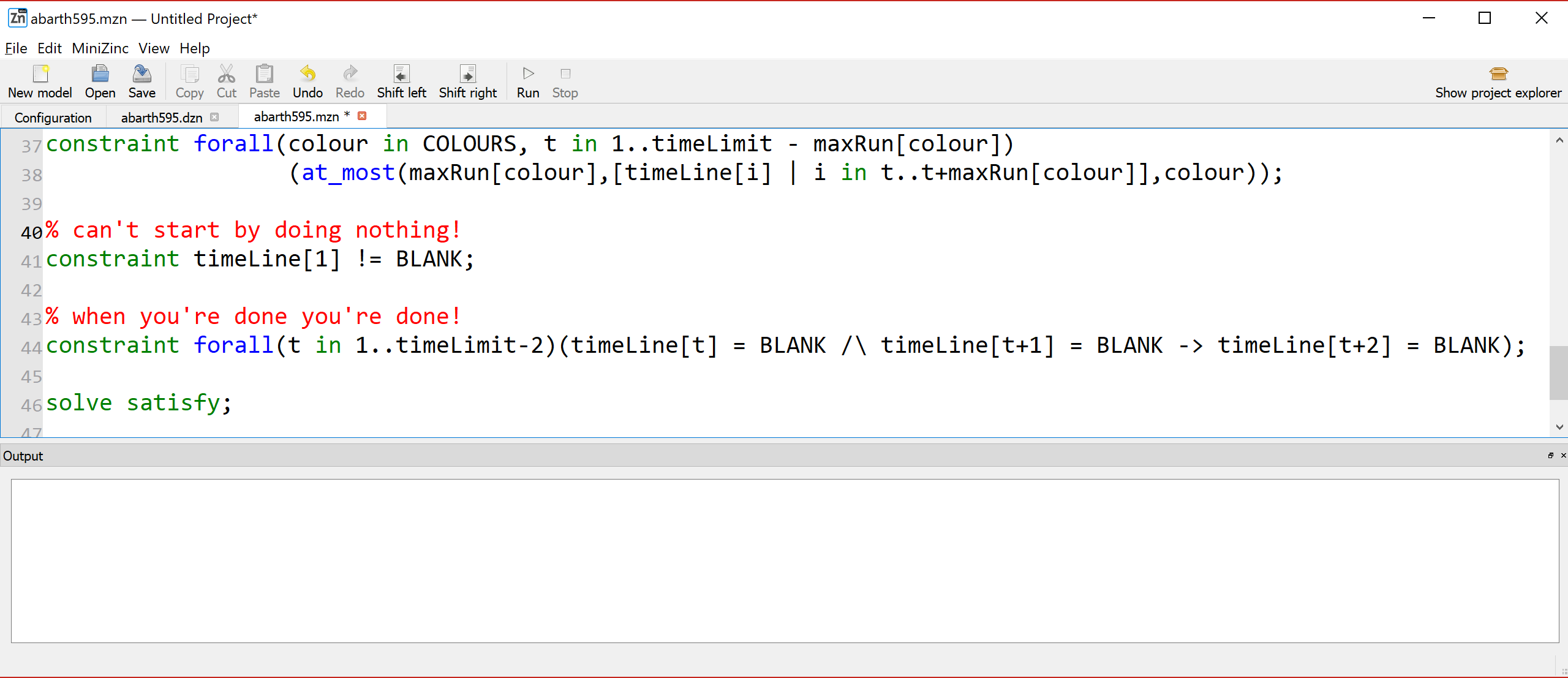 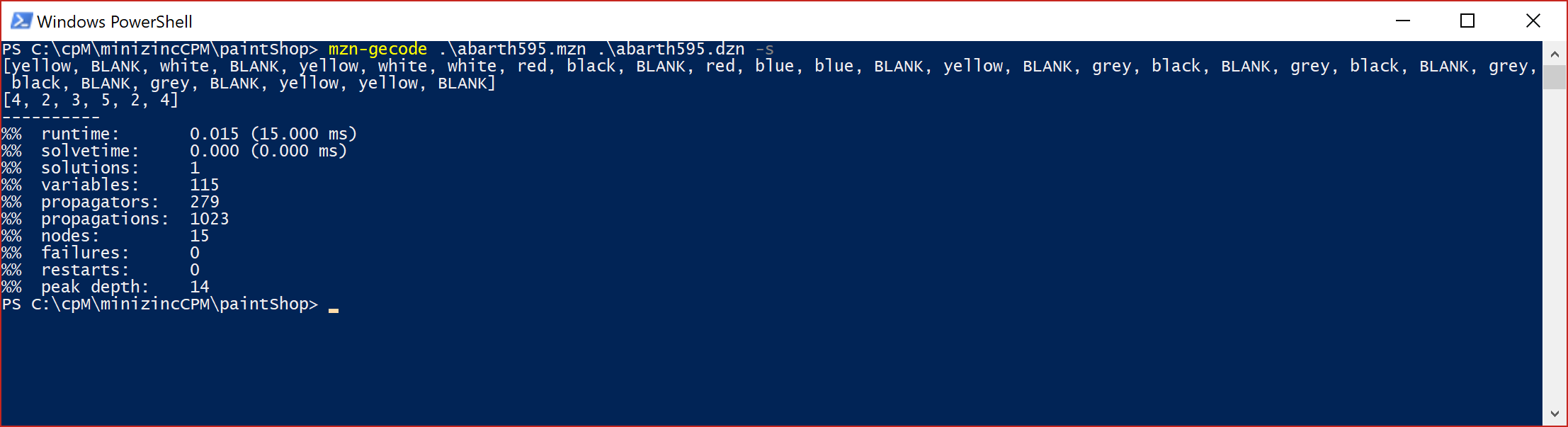 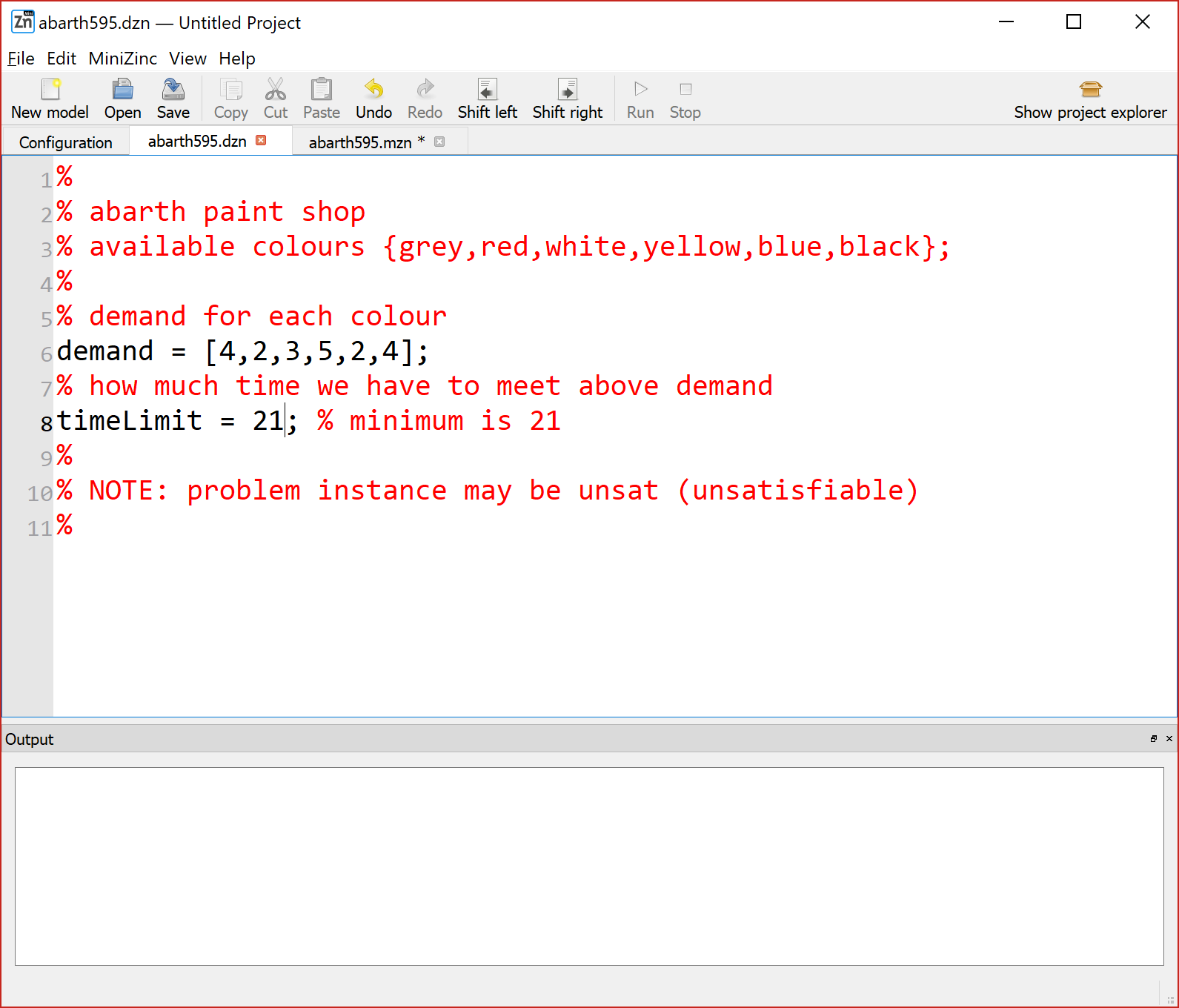 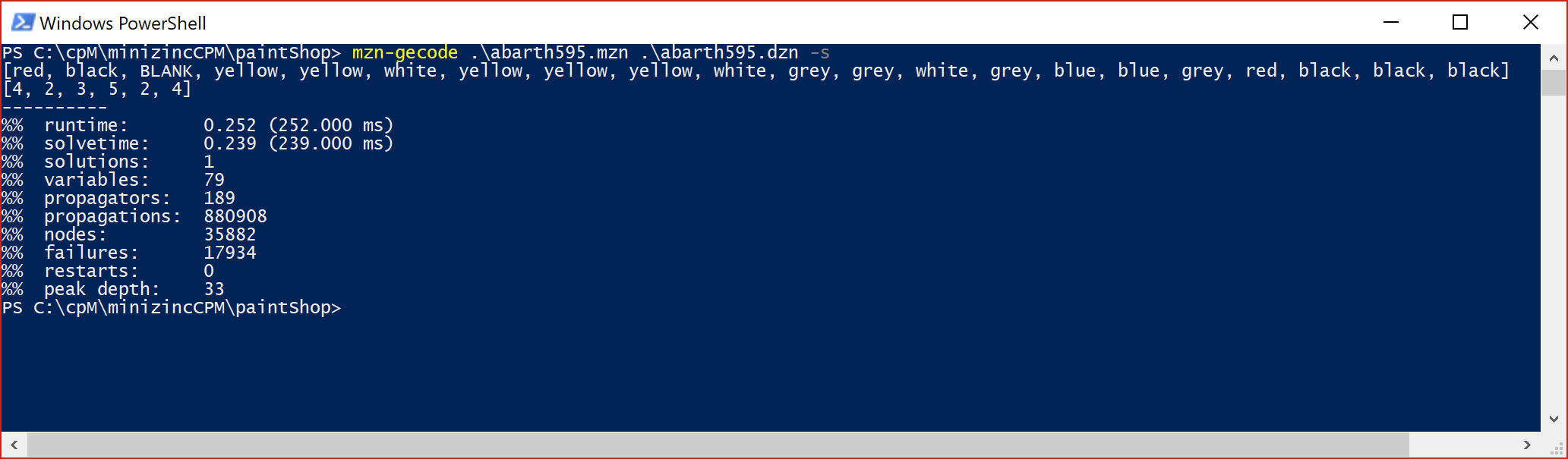 Can you think of a different model?
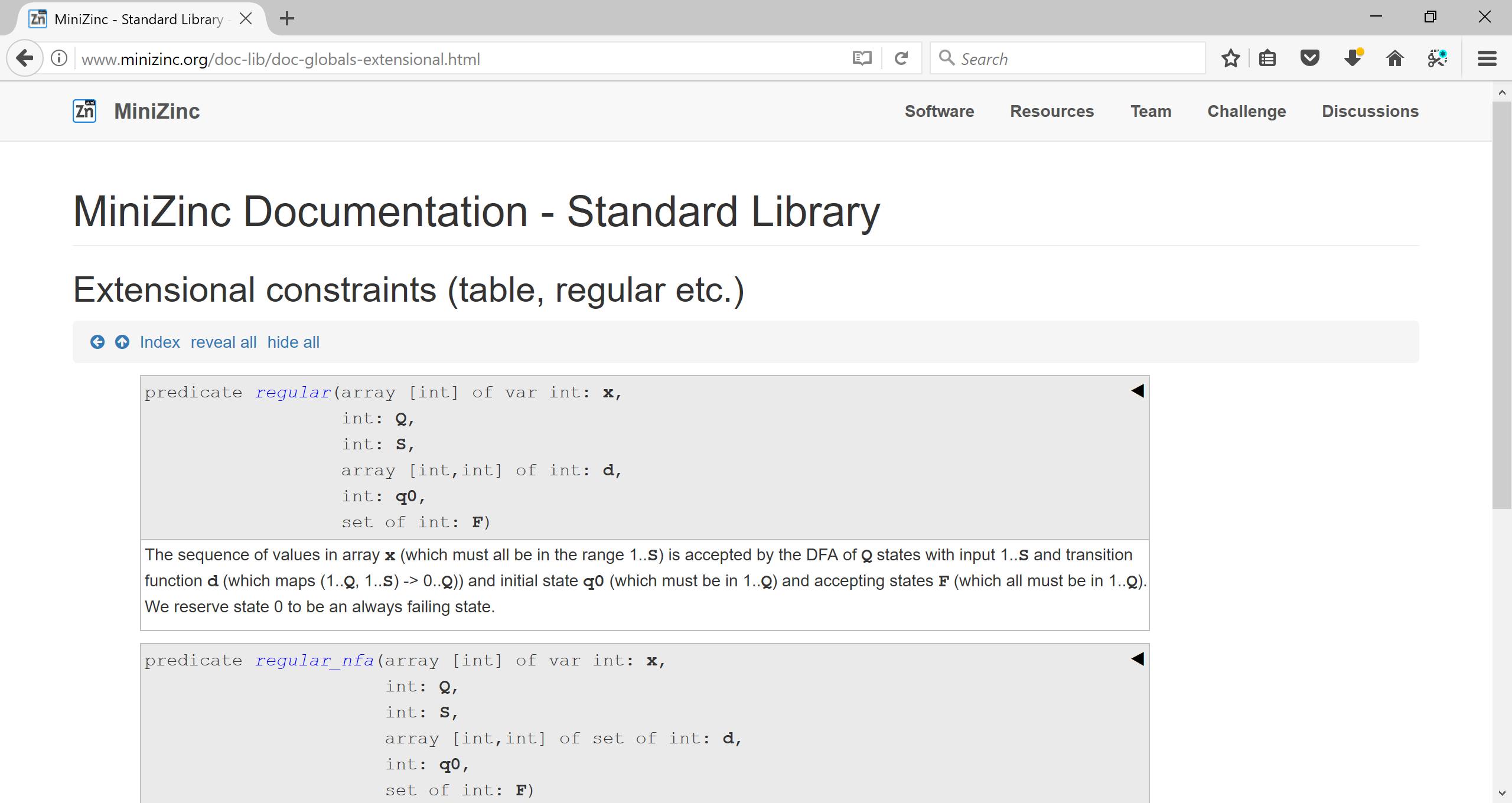 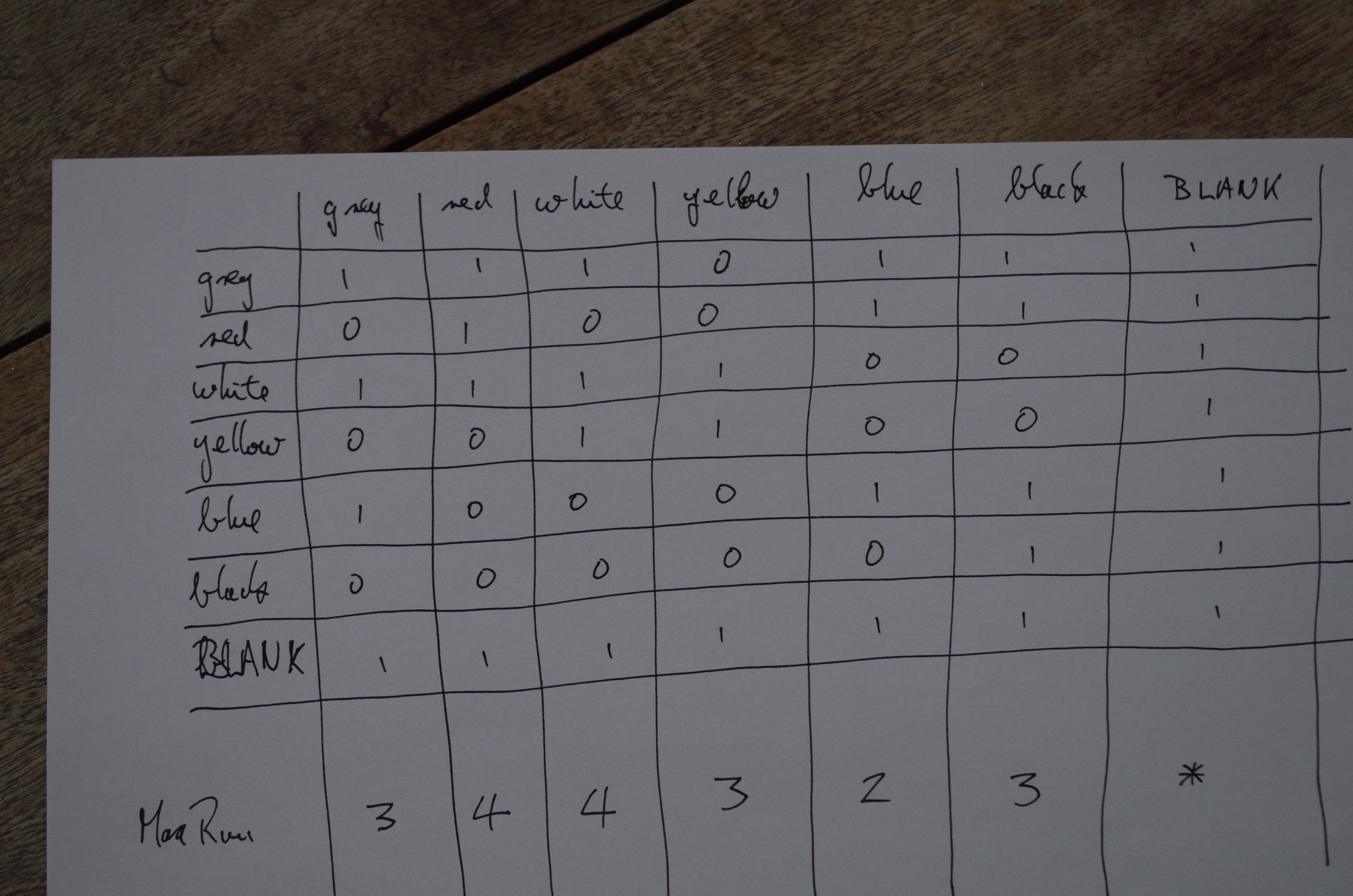 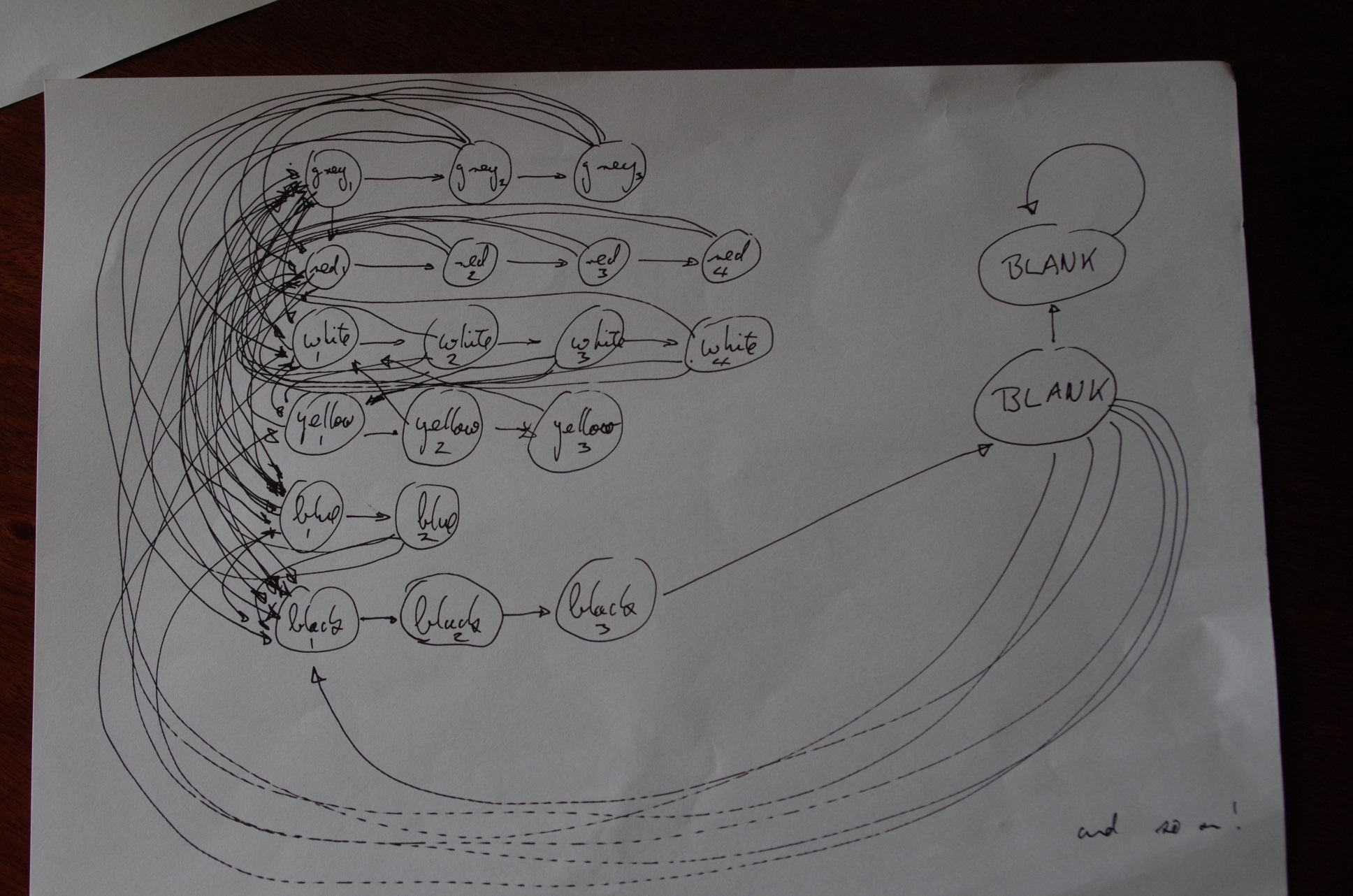 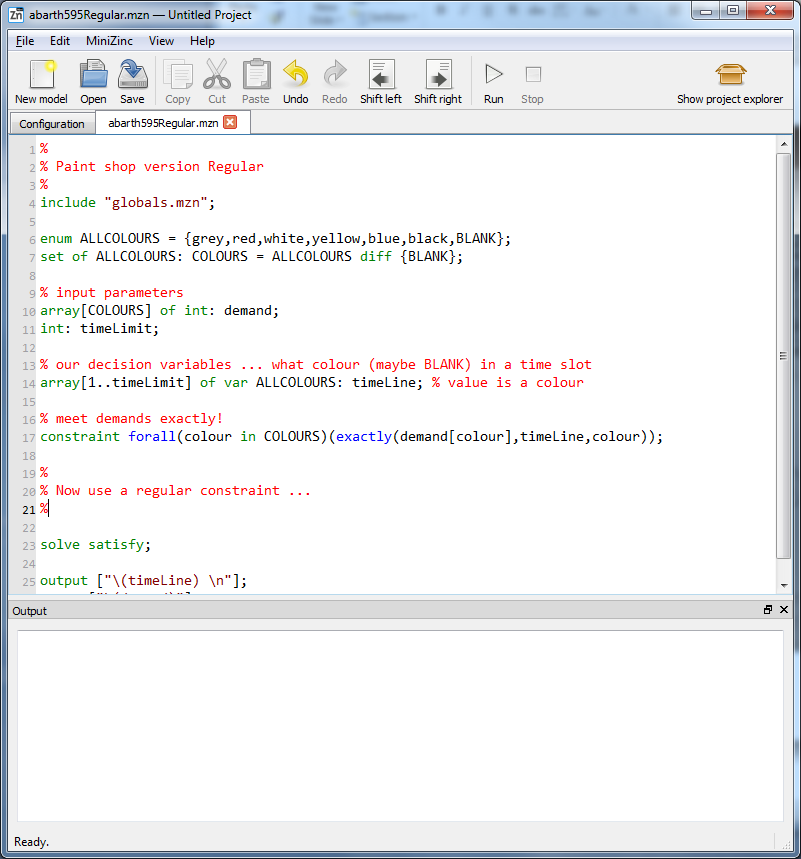